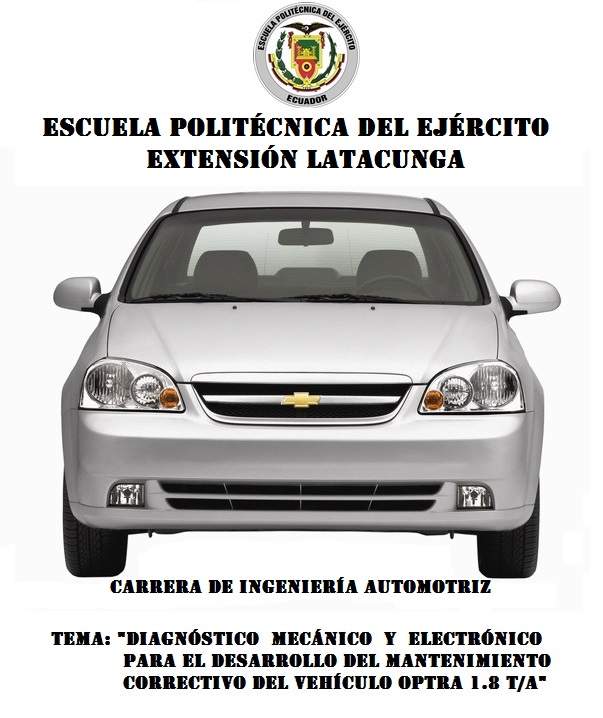 ESTADO INICIAL
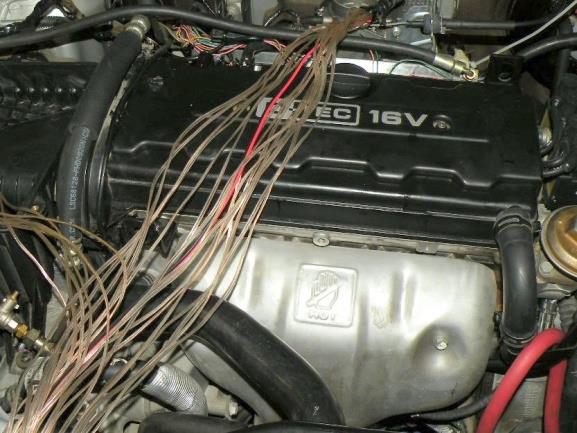 INGRESO DEL CONTROL CHEVYSTAR
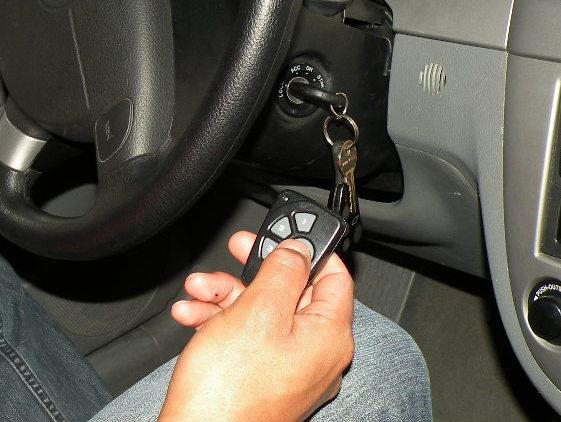 Entrada al modo técnico

7 switch antes de 7 segundos

Ingreso de nuevo control

Modo técnico
Girar switch 2 veces desde off
Esperar 7 segundos y dentro de 10 segundos presionar cualquier botón del nuevo control
 
Borrar memoria de controles

Tener el código original de la alarma
Girar 5 veces el switch
Reparación de ARNÉS de cableado averiado
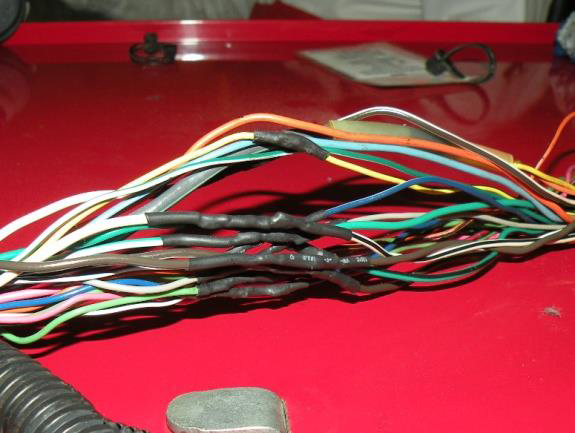 Pruebas electrónicas
Oscilograma Inyectores
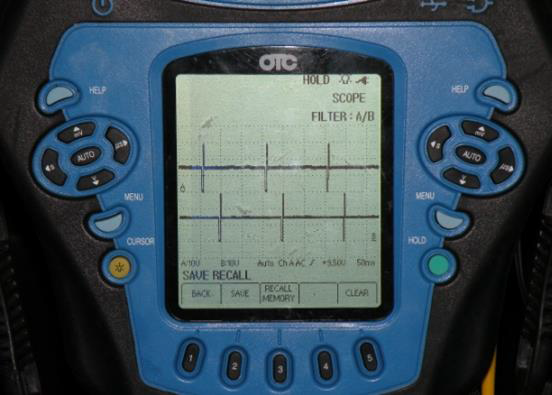 Oscilograma primario de bobina
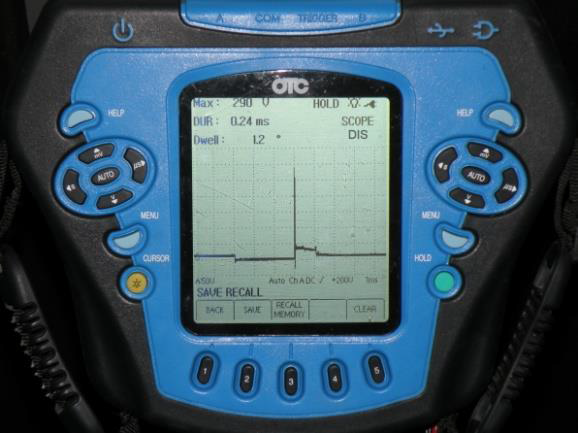 Oscilograma secundario de bobina
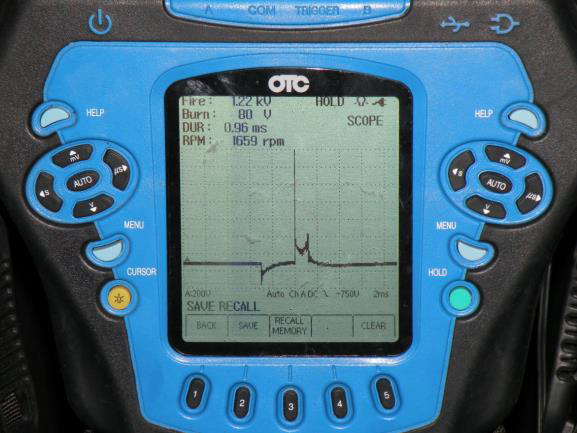 Oscilograma sensor ckp
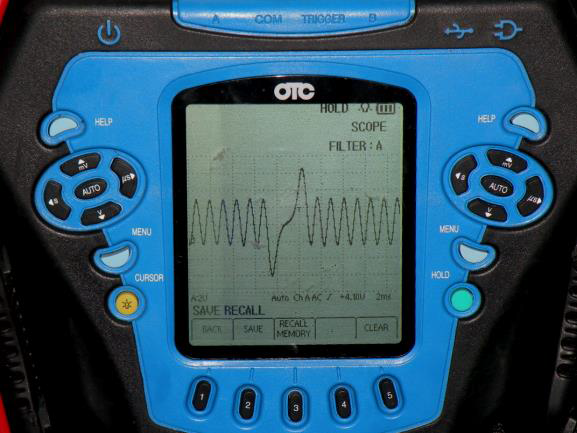 Oscilograma Sensor cmp
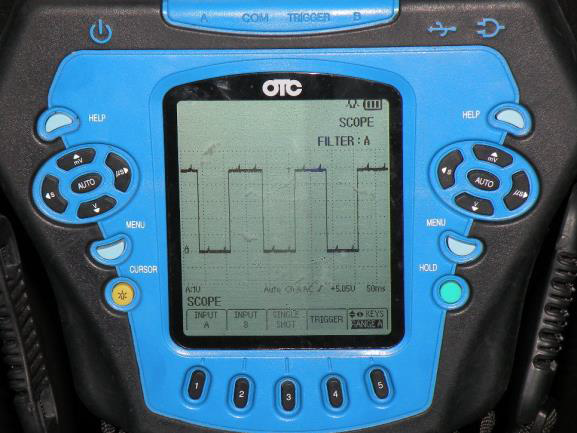 Oscilograma Sensor ECT
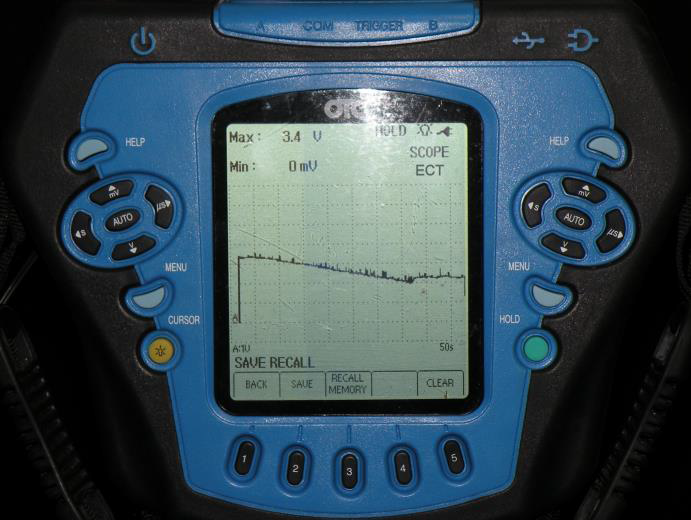 Oscilograma Sensor IAT
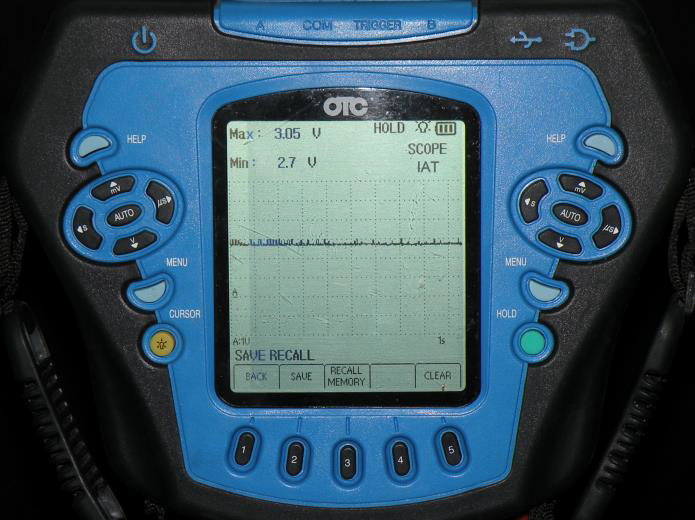 Oscilograma Sensor KS
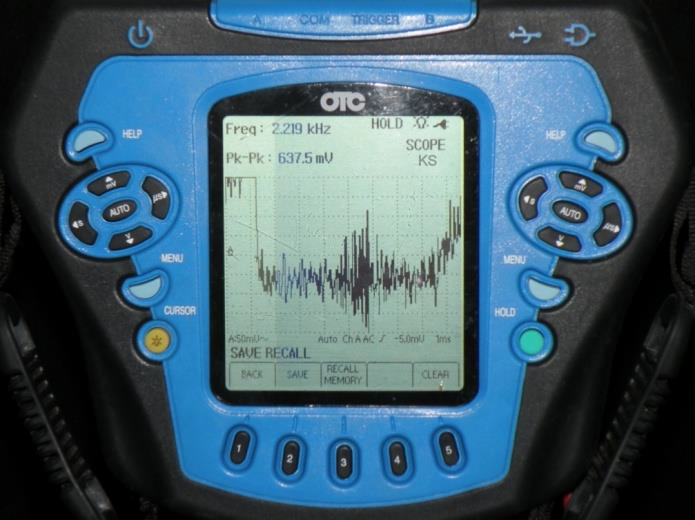 Oscilograma Sensor map
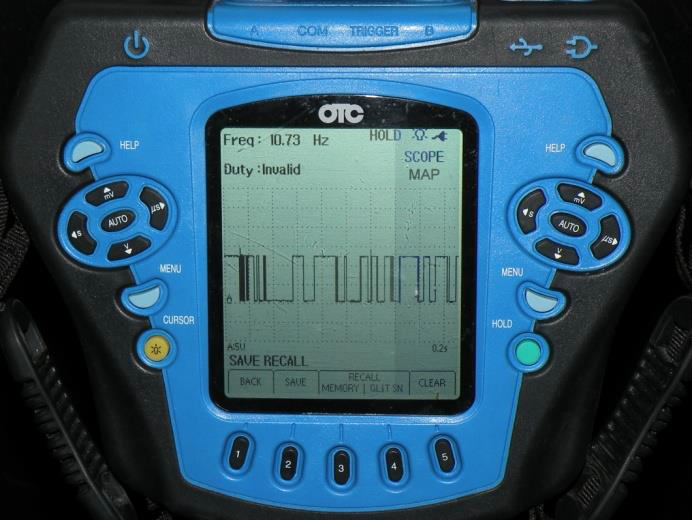 Oscilograma Sensor O2
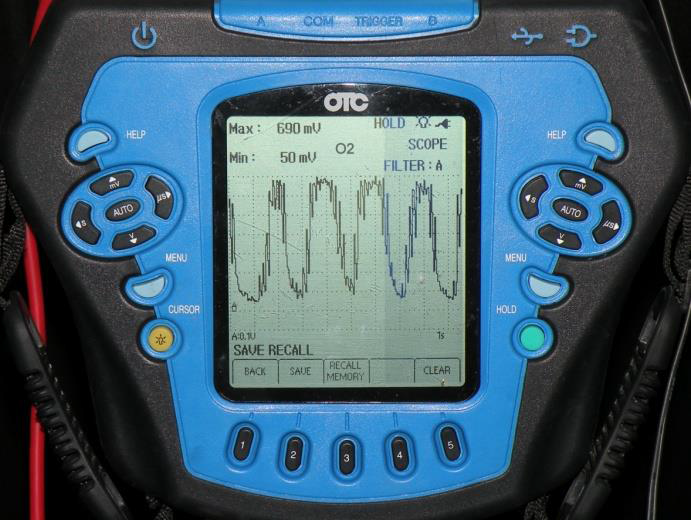 Oscilograma sensor tps
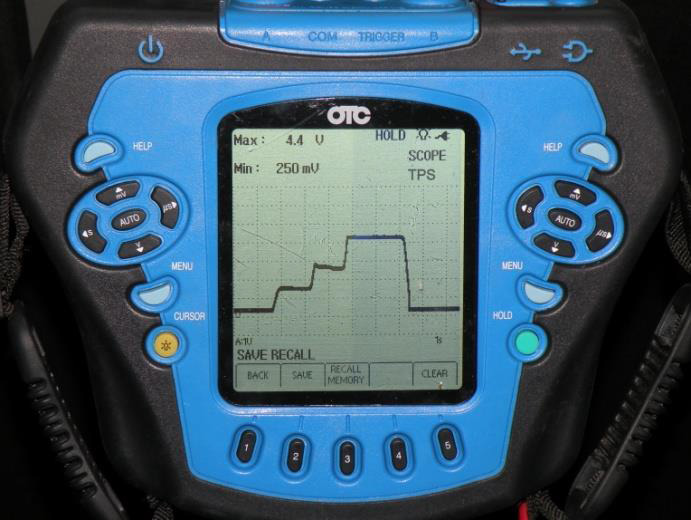 Oscilograma válvula vsv egr
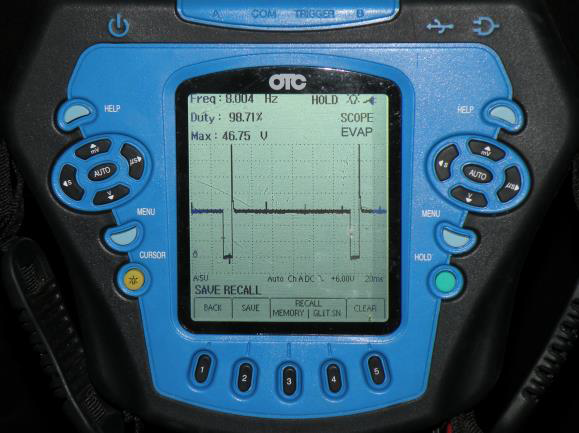 Oscilograma evap
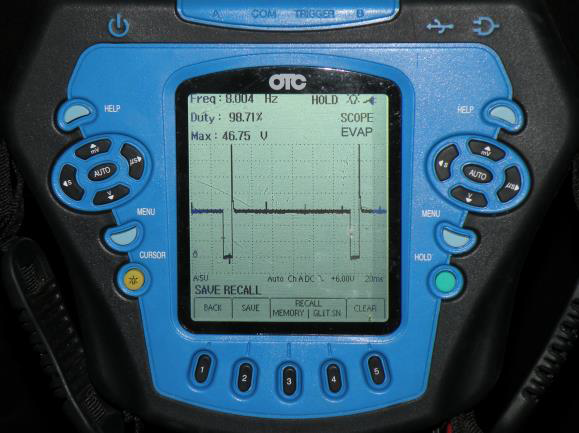 Oscilograma válvula iac
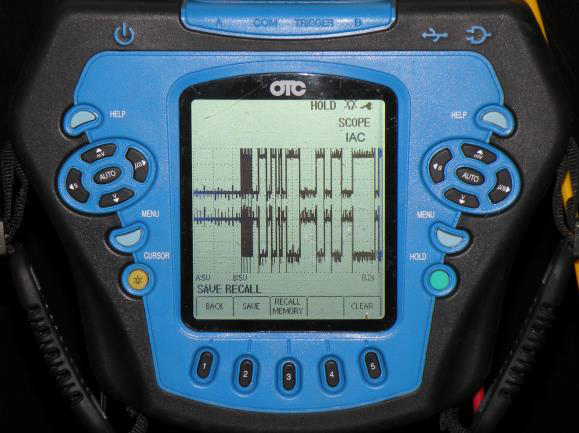 Pruebas Mecánicas
Presión de compresión
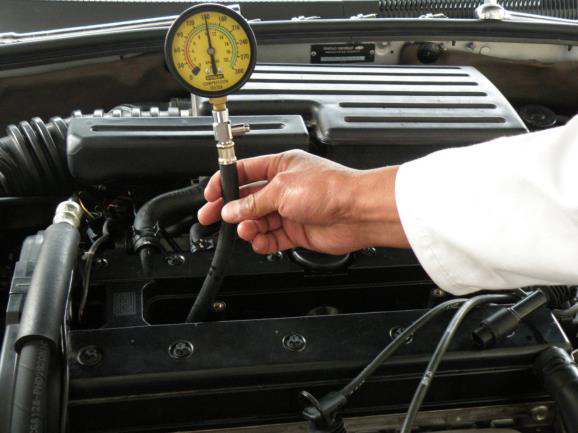 Prueba de vacío
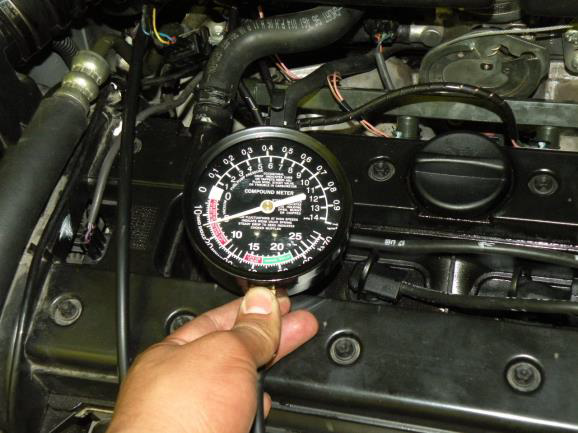 Prueba de presión de combustible
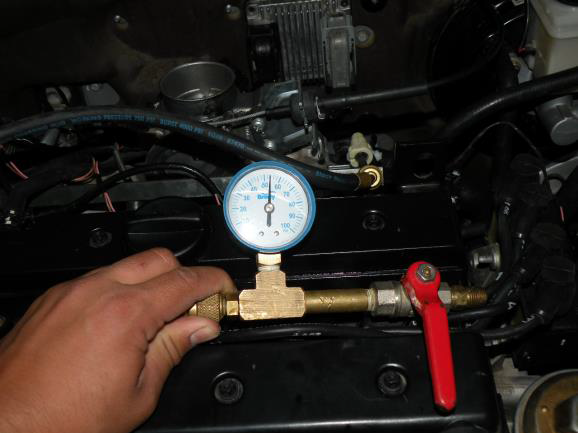 La presión inicial fue de 55 psi, que es la indicada por el fabricante, por lo cual no hubo ninguna modificación en la bomba de combustible.
Valores previos y posteriores a las pruebas de compresión y vacío
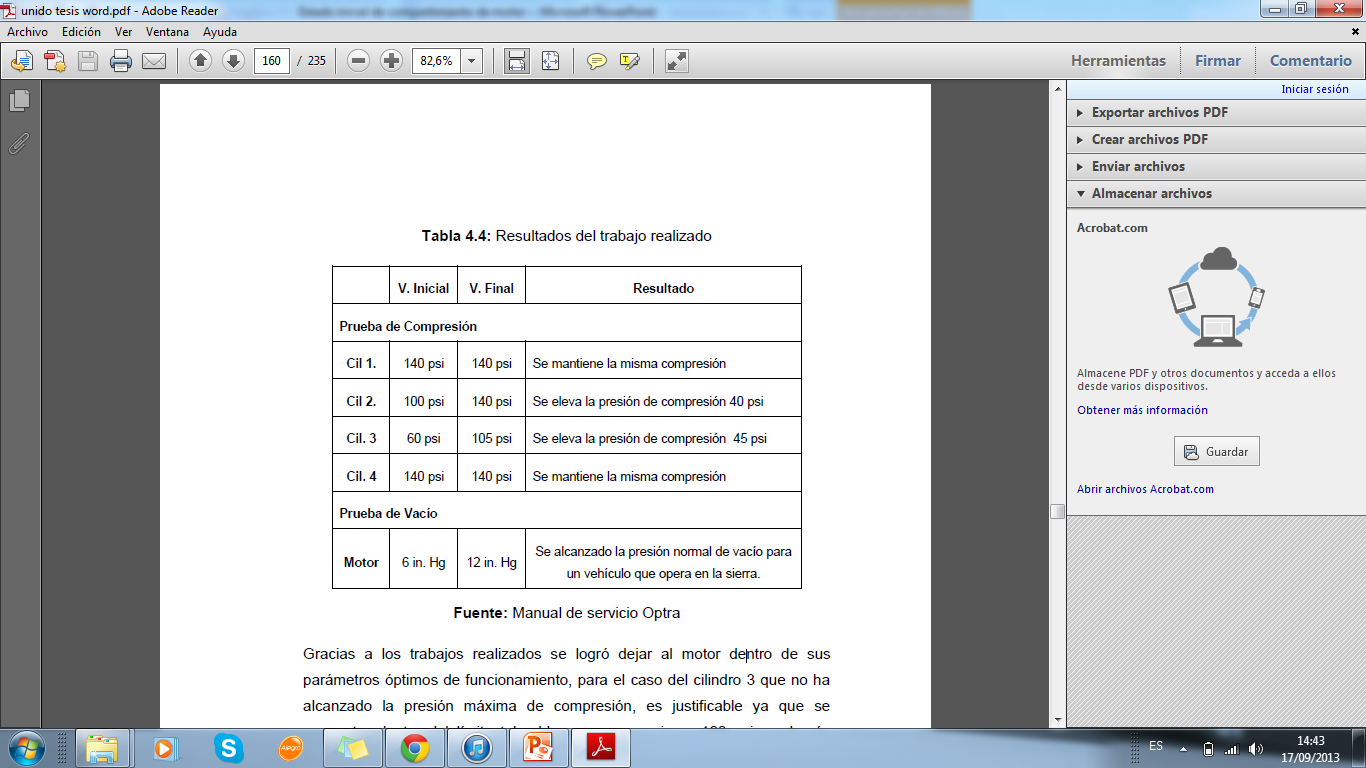 DESMONTAJE DE LA CABEZA DE CILINDROS
Banda de distribución averiada
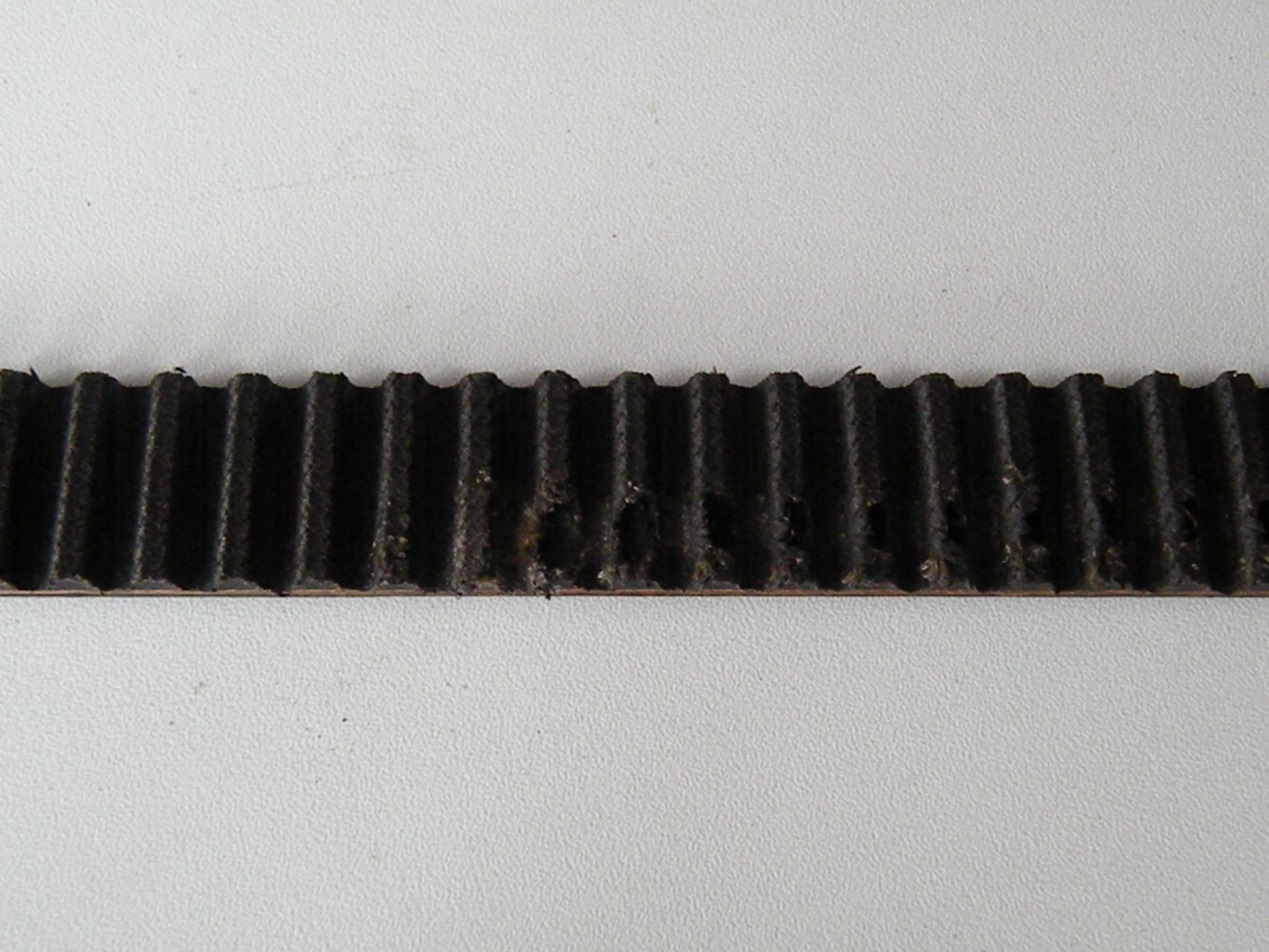 Verificación visual del estado de las cámaras de combustión
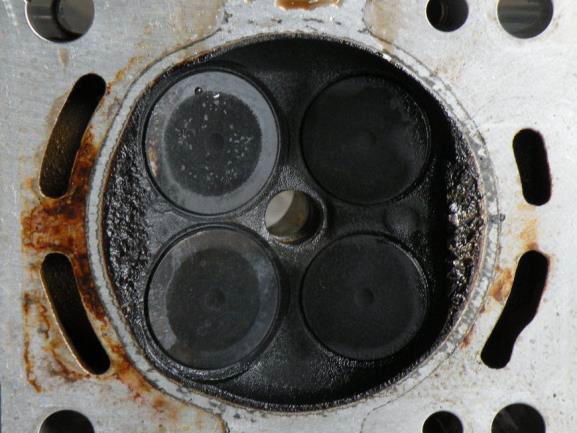 Verificación visual del estado de los pistones
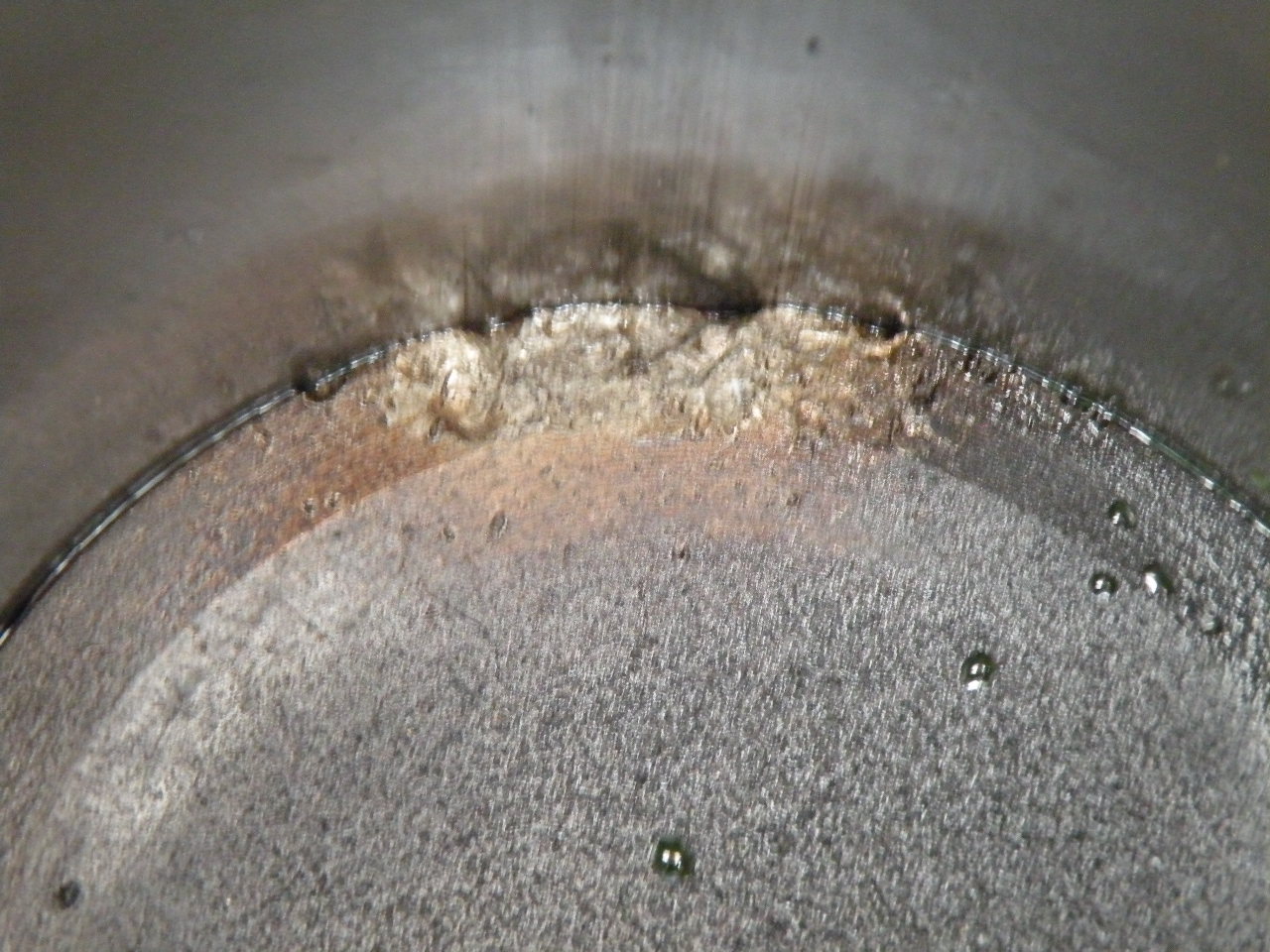 Desmontaje de bloque de cilindros
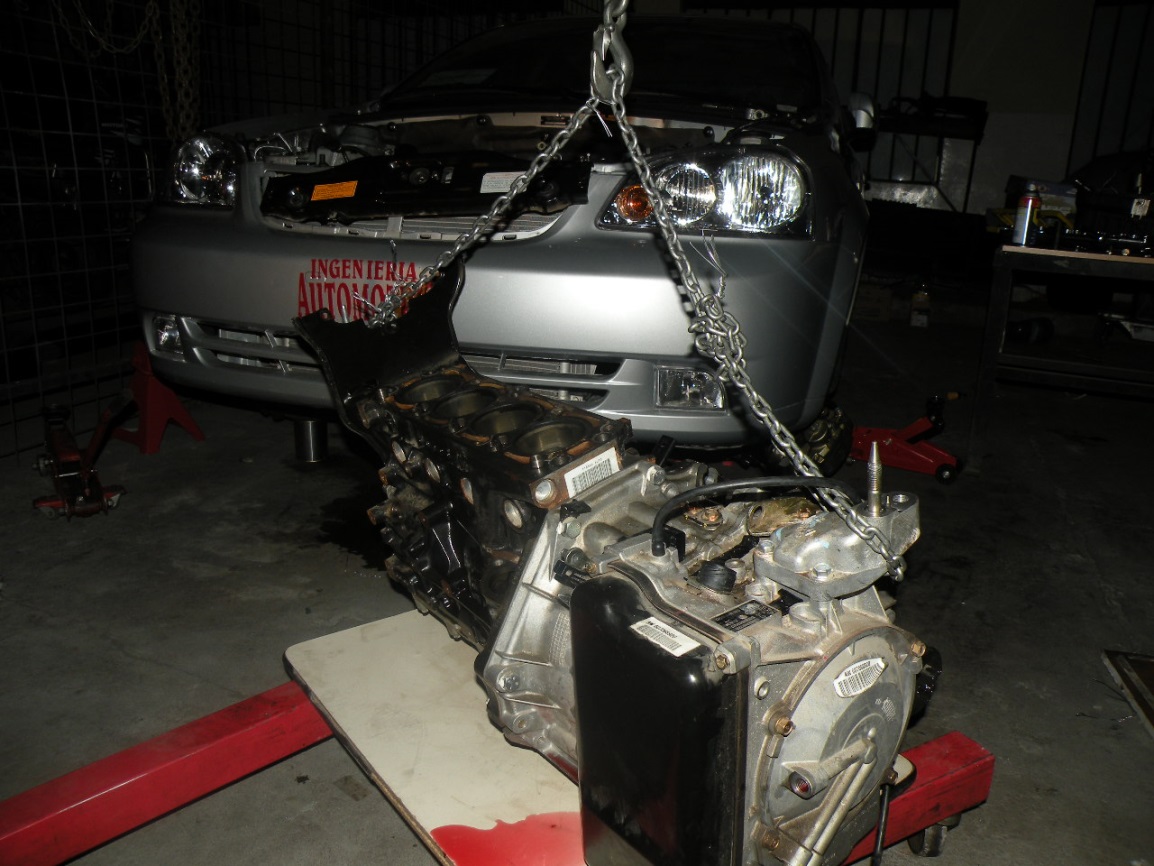 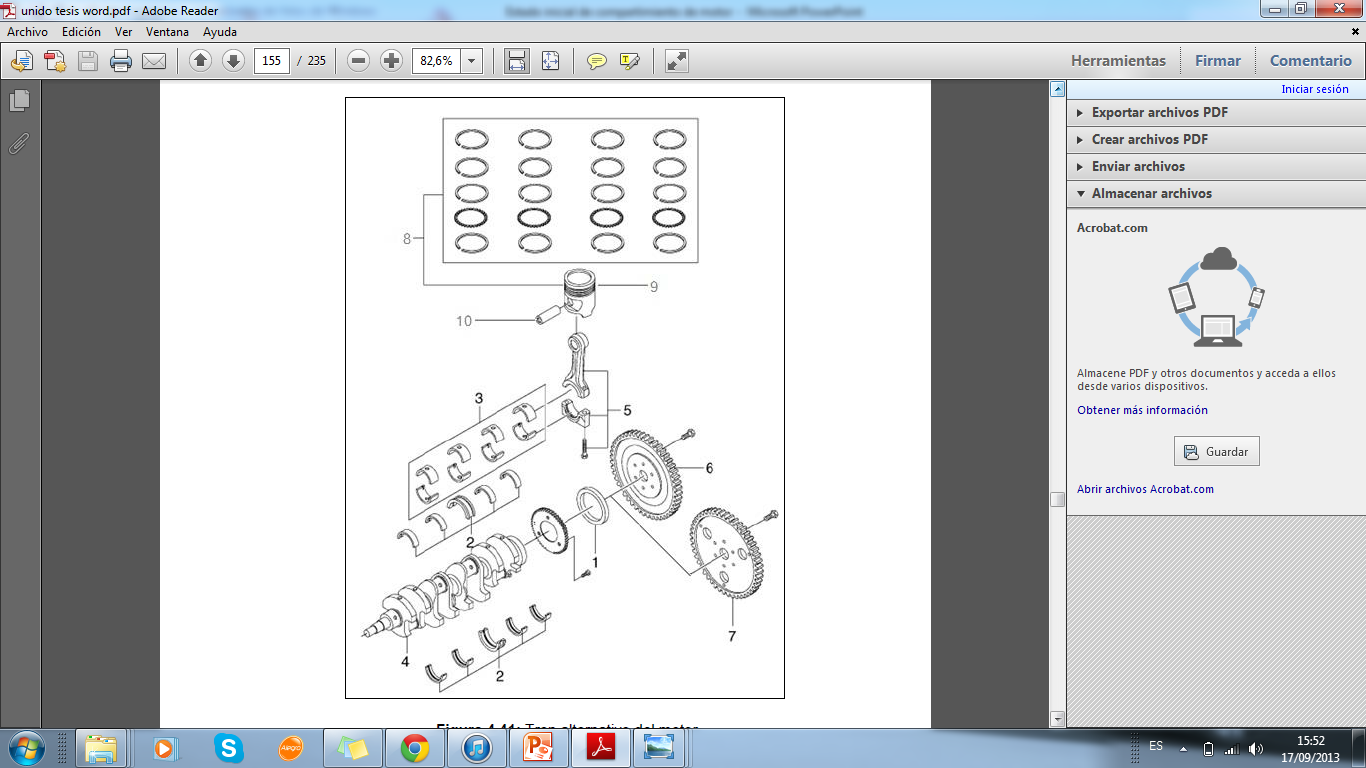 Pistón dañado
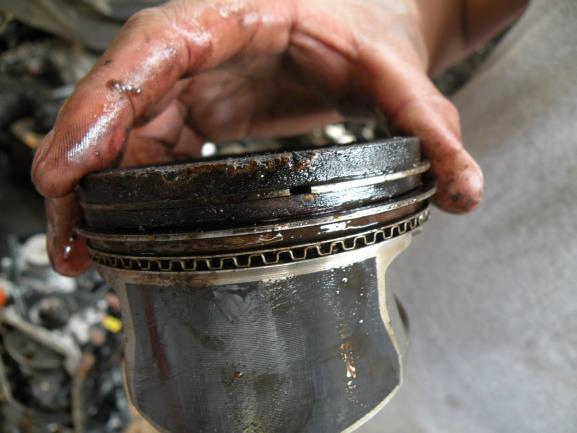 REPARACIÓN DEL MOTOR
PULIDO DE VÁLVULA
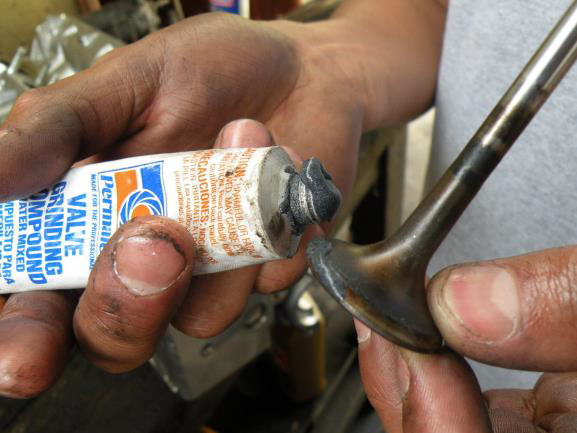 COLOCACIÓN DE SELLOS DE VÁLVULA
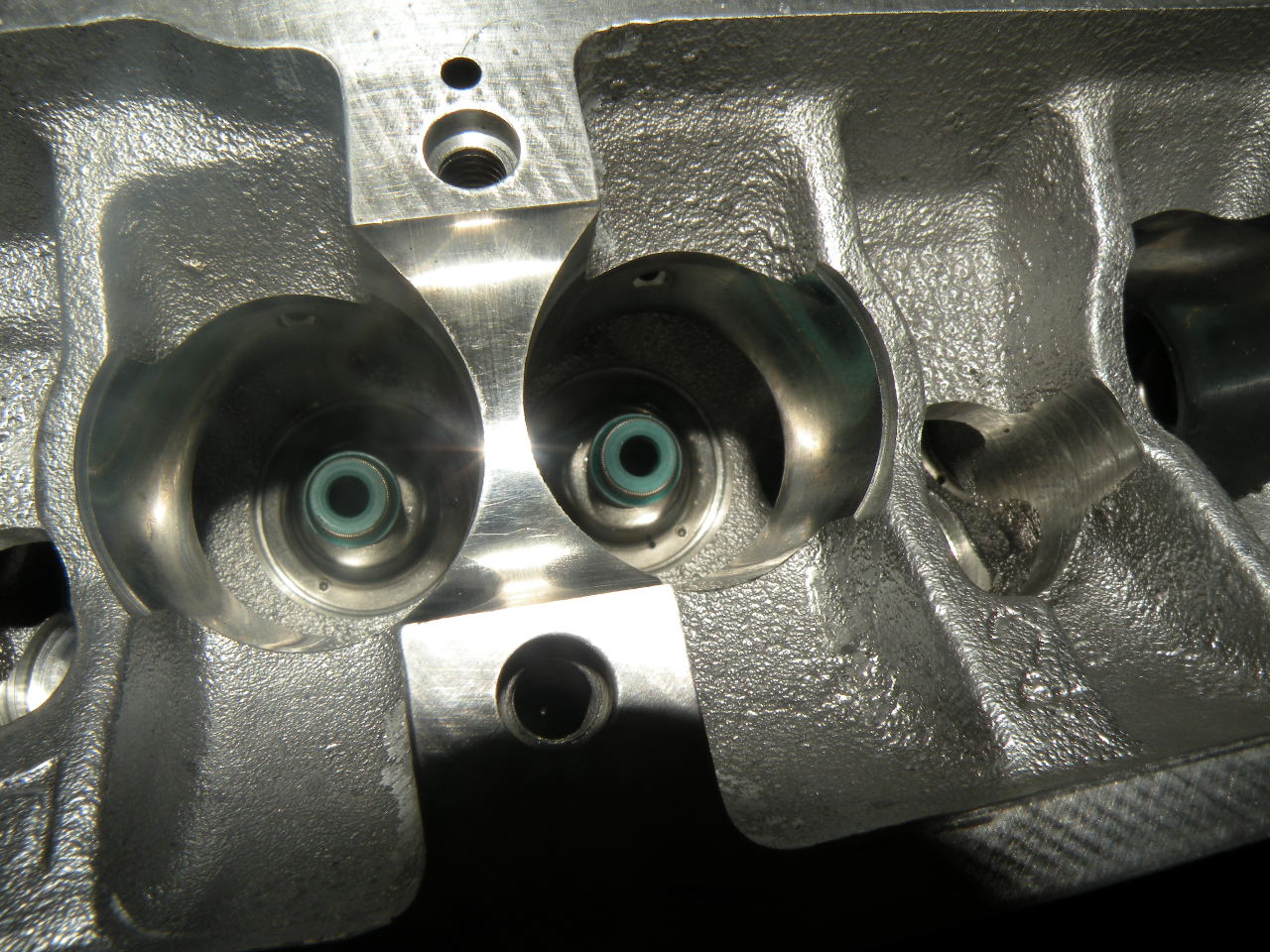 COLOCACIÓN DE VÁLVULAS
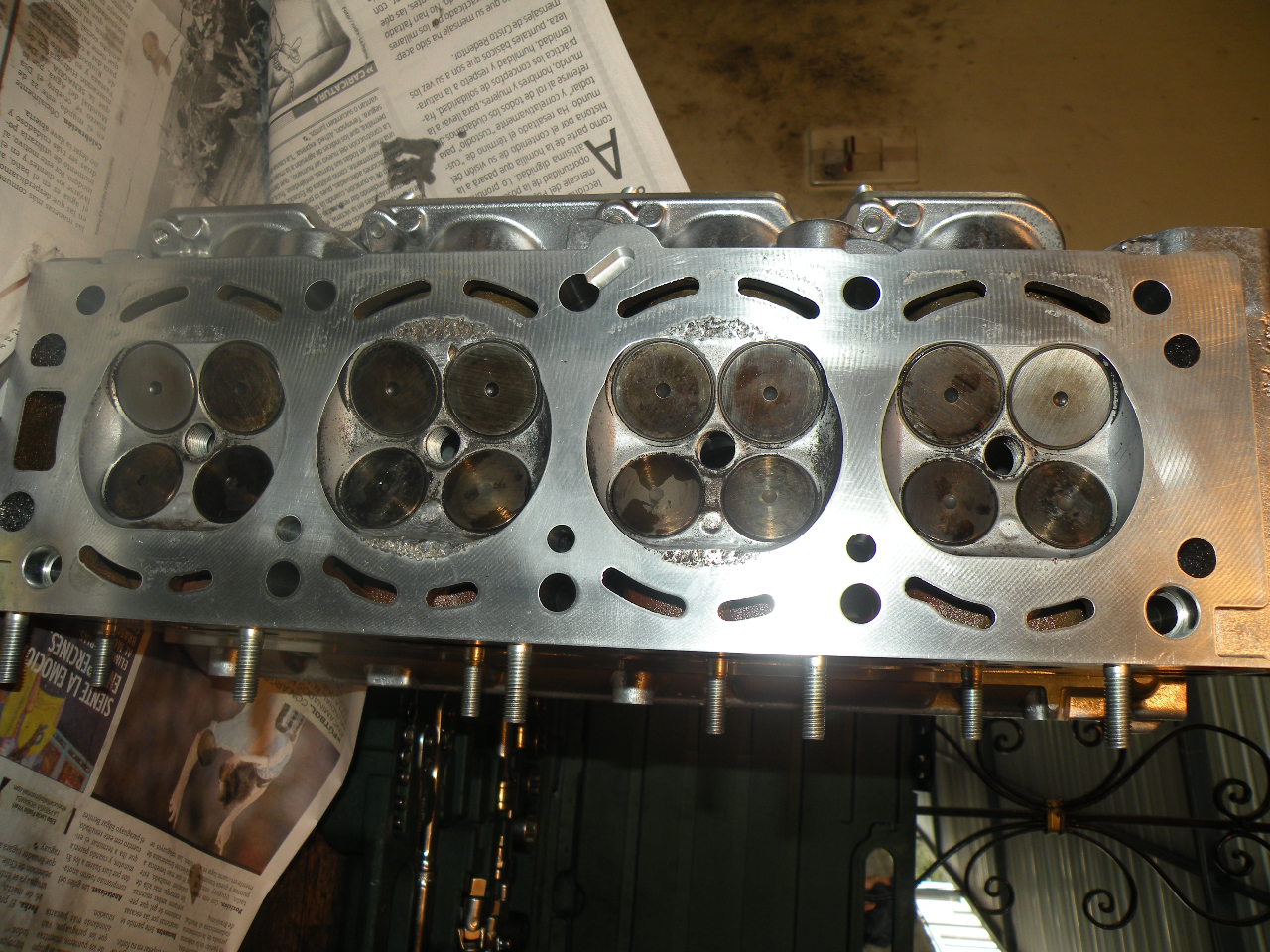 COLOCACIÓN DE TAQUÉS
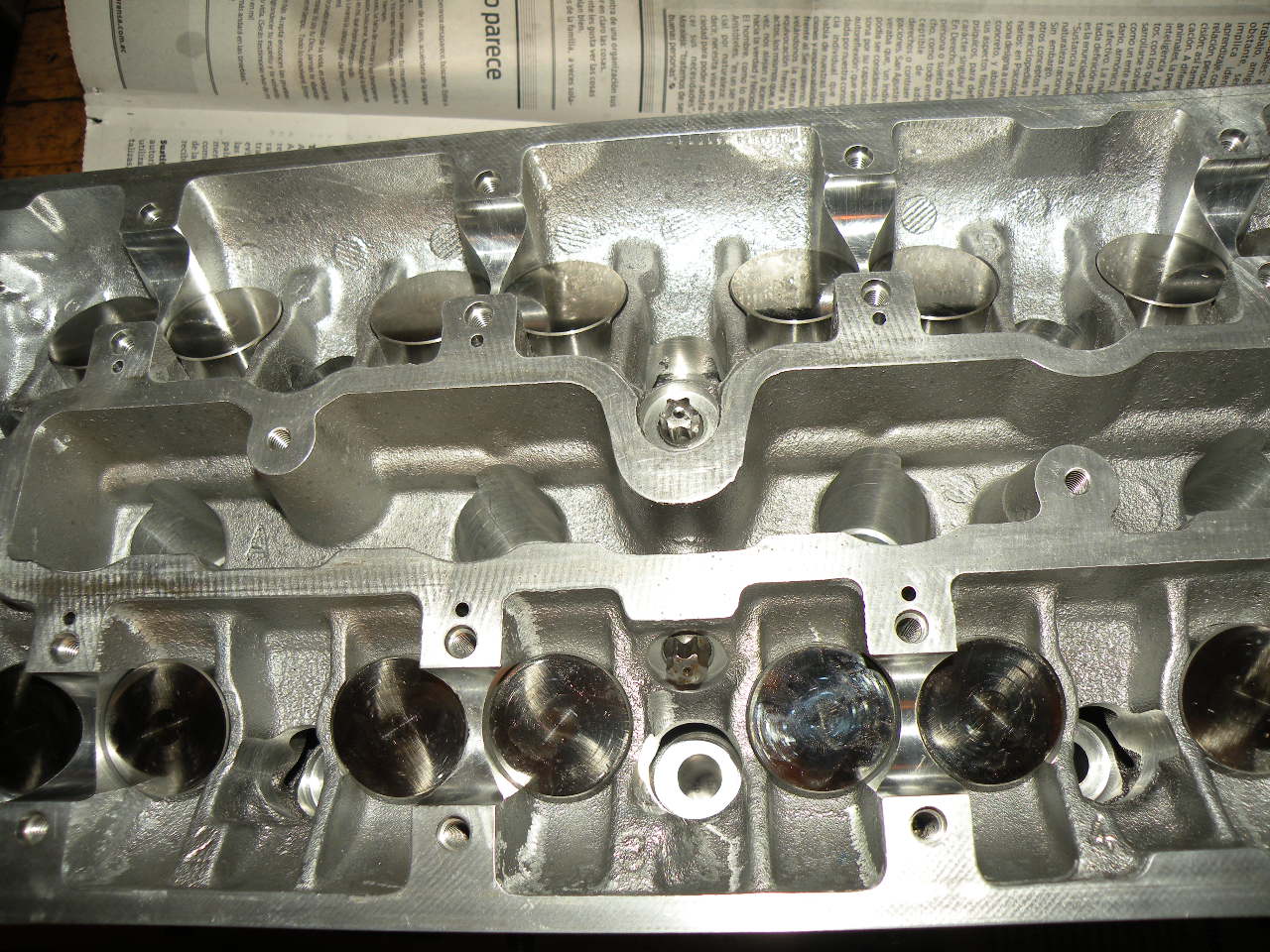 COLOCACIÓN DE PISTONES EN LA BIELA
COLOCACIÓN DE COJINETES DE BANCADA
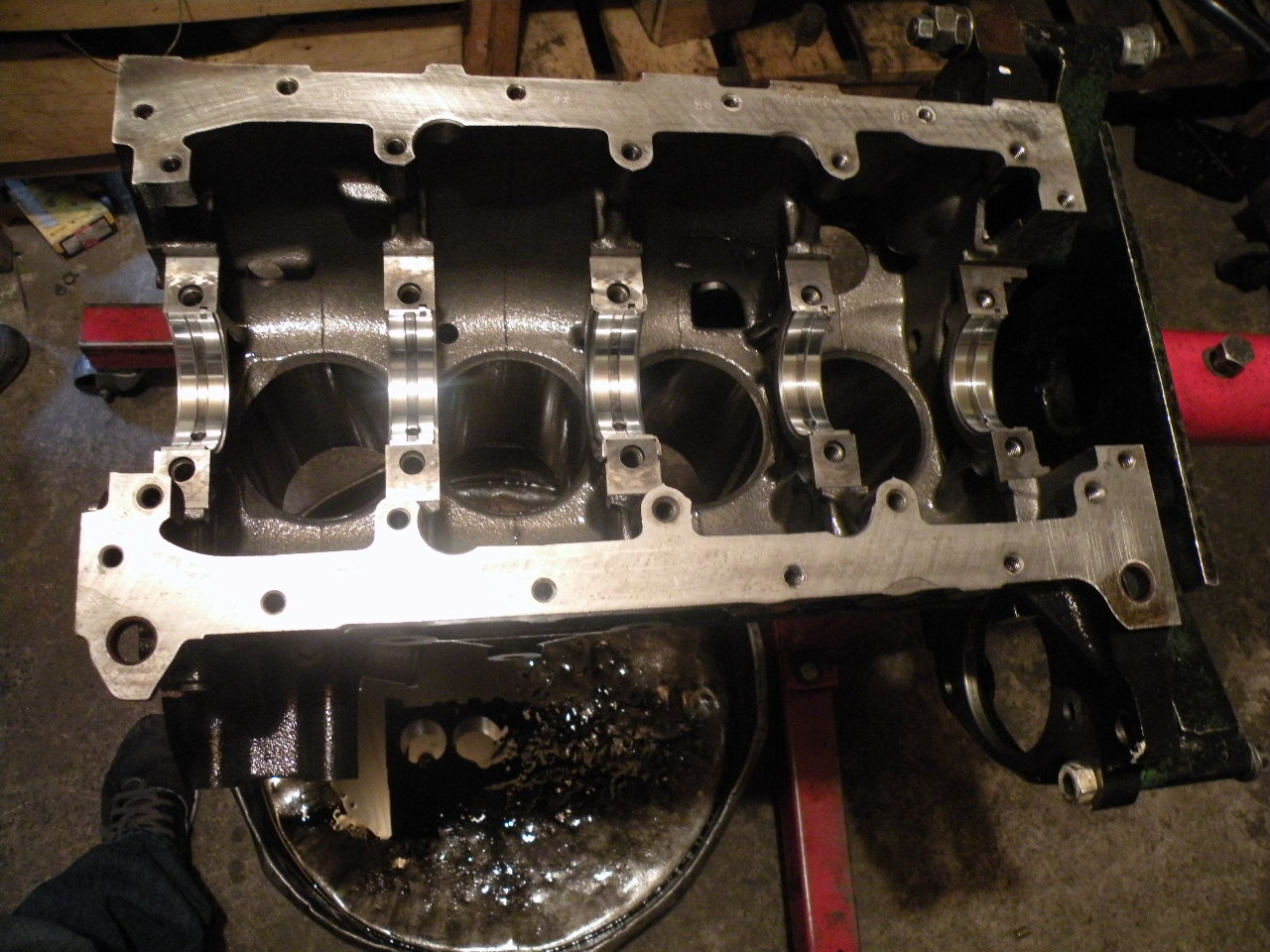 COLOCACIÓN DE COJINES DE BIELA
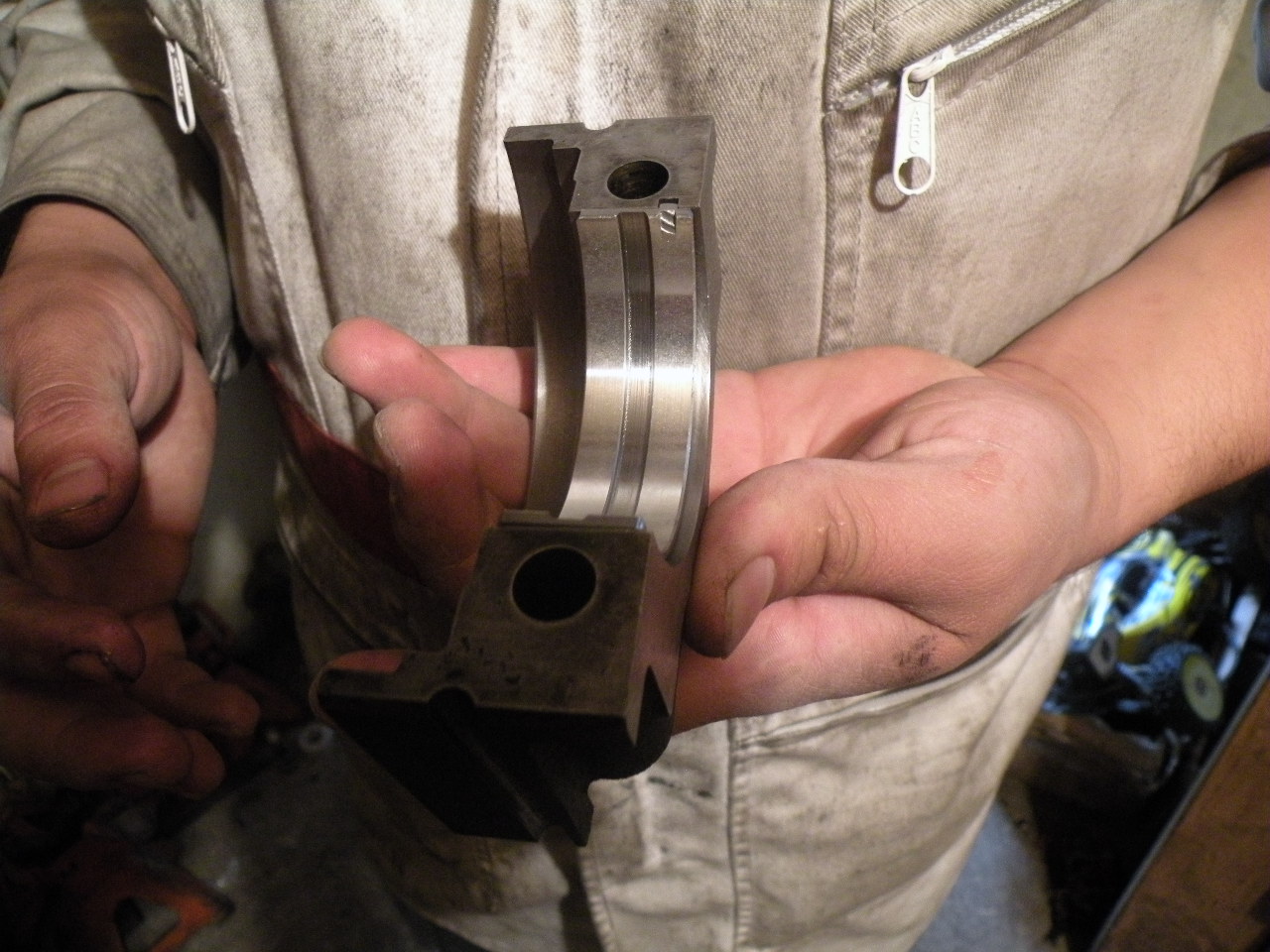 ENSAMBLE DE PISTONES EN BLOCK
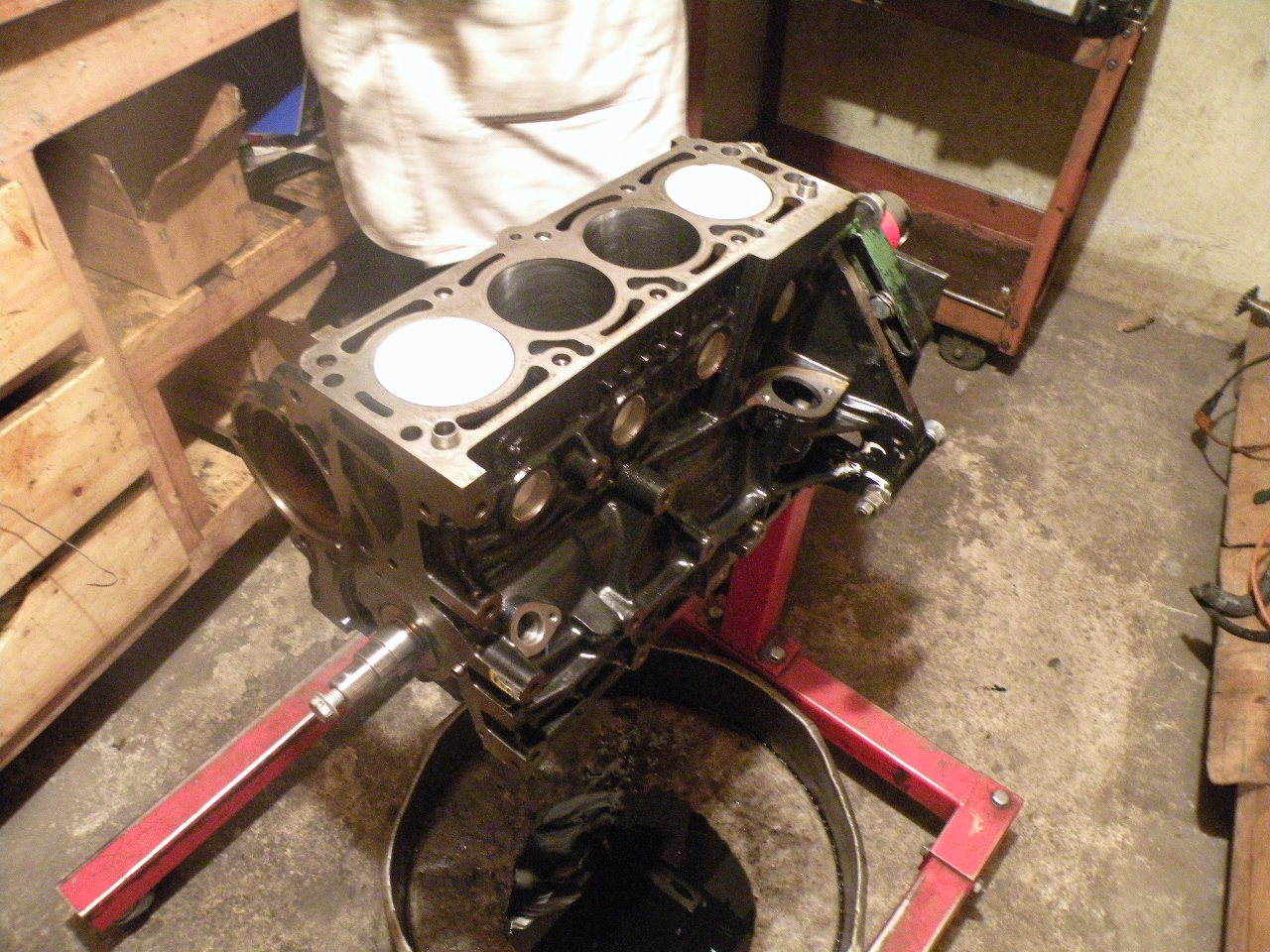 AJUSTE DE COLADOR DE ACEITE
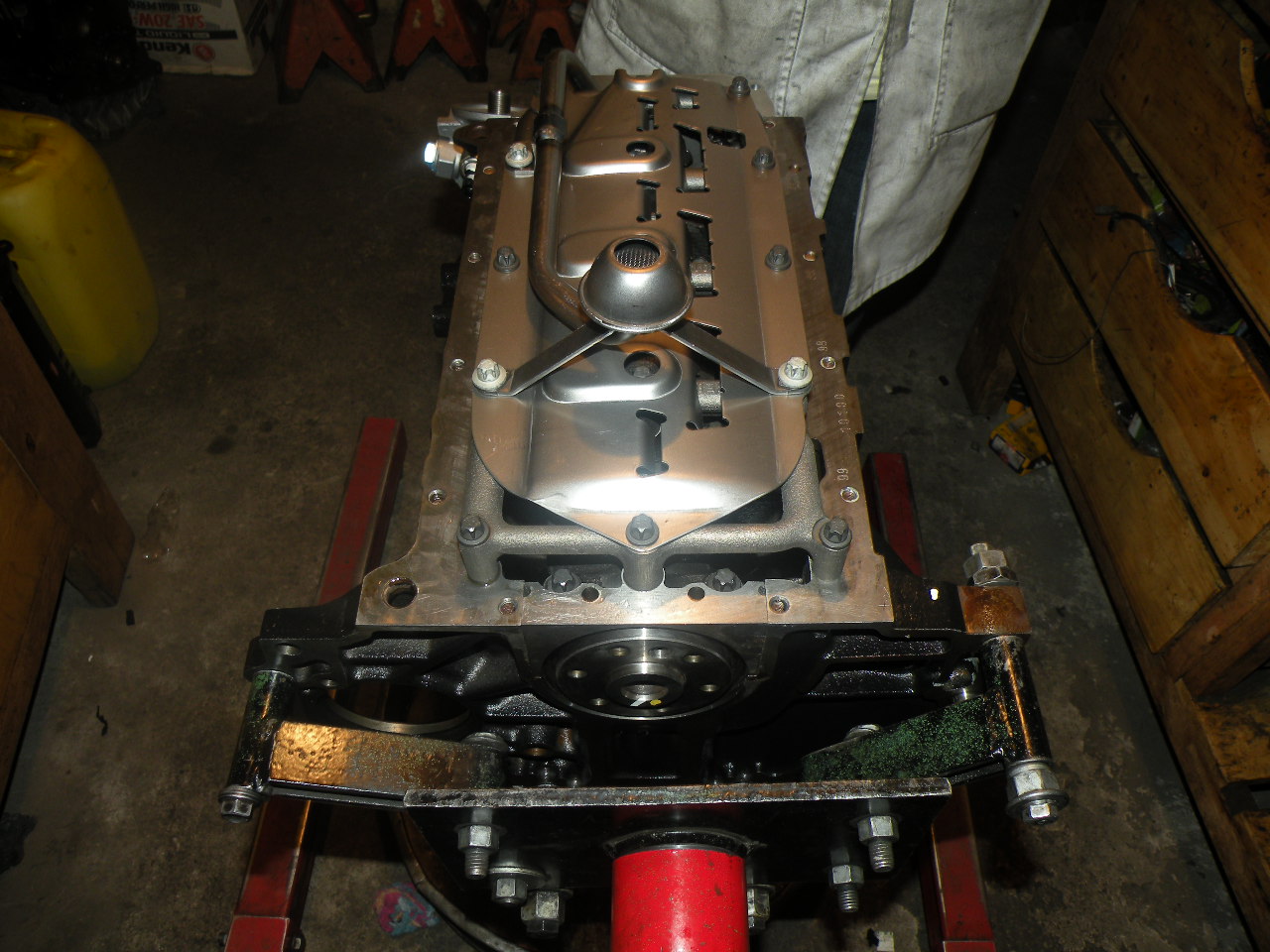 SINCRONIZACIÓN DE BANDA DE DISTRIBUCIÓN
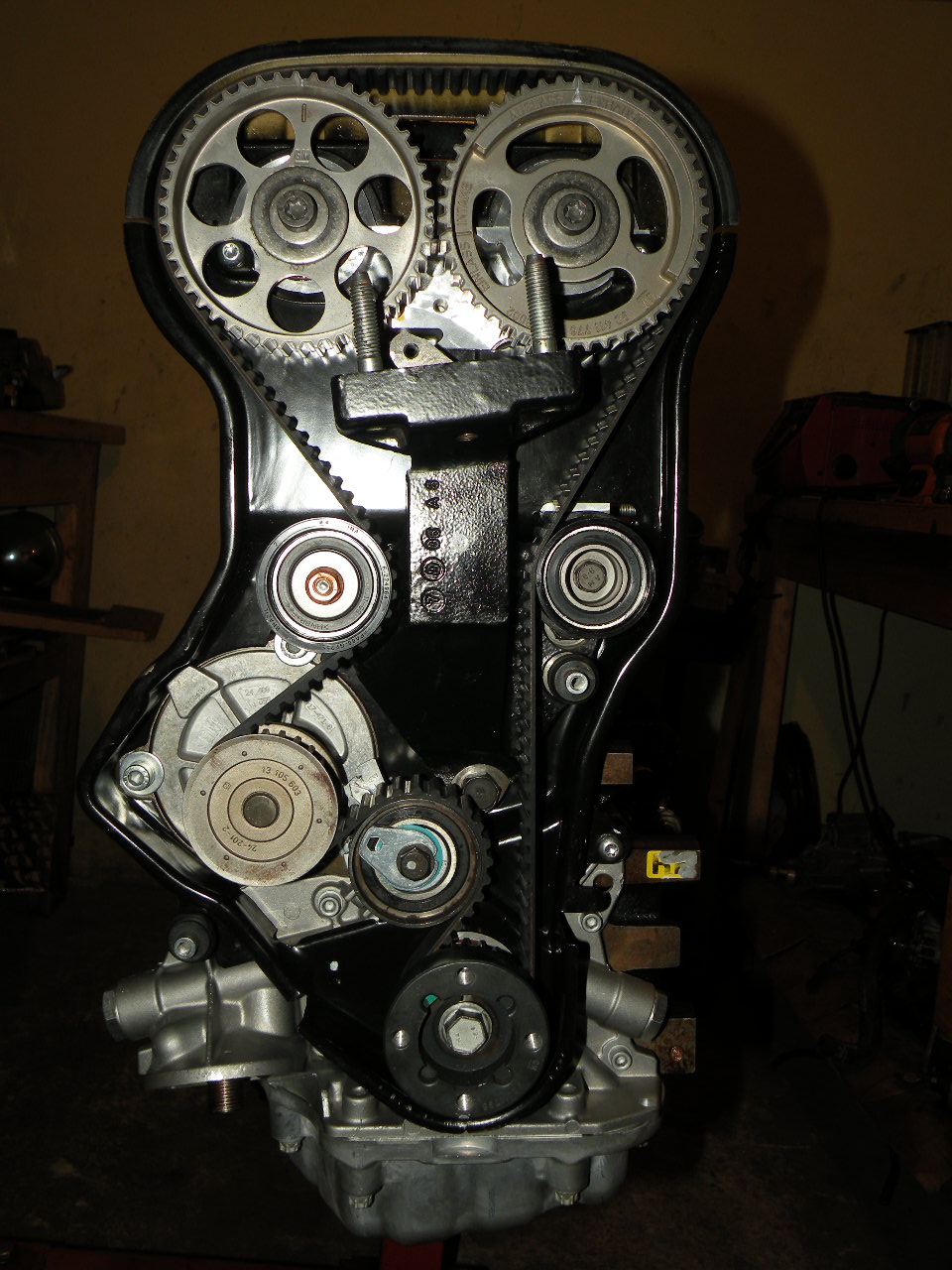 FLUIDOS Y LUBRICANTES RECOMENDADOS
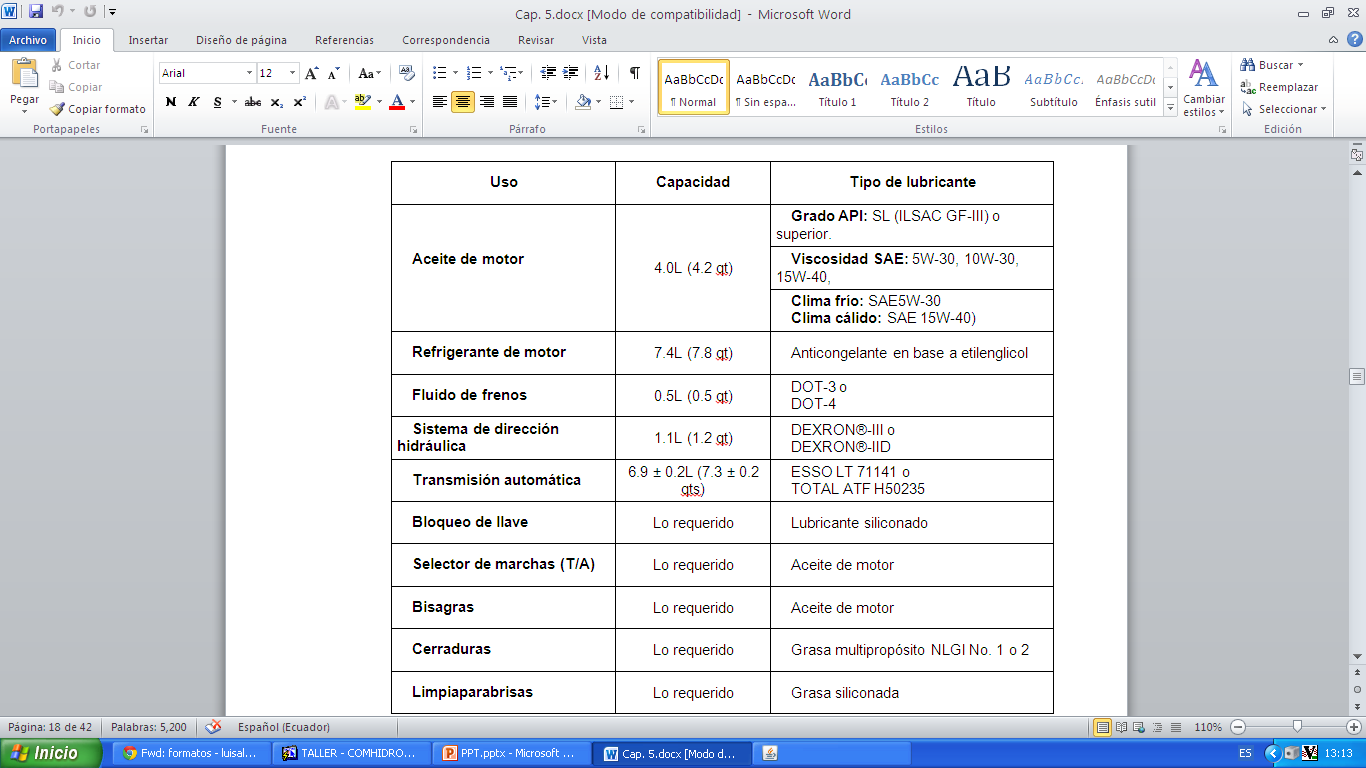 GESTÍON ELECTRÓNICA DEL MOTOR
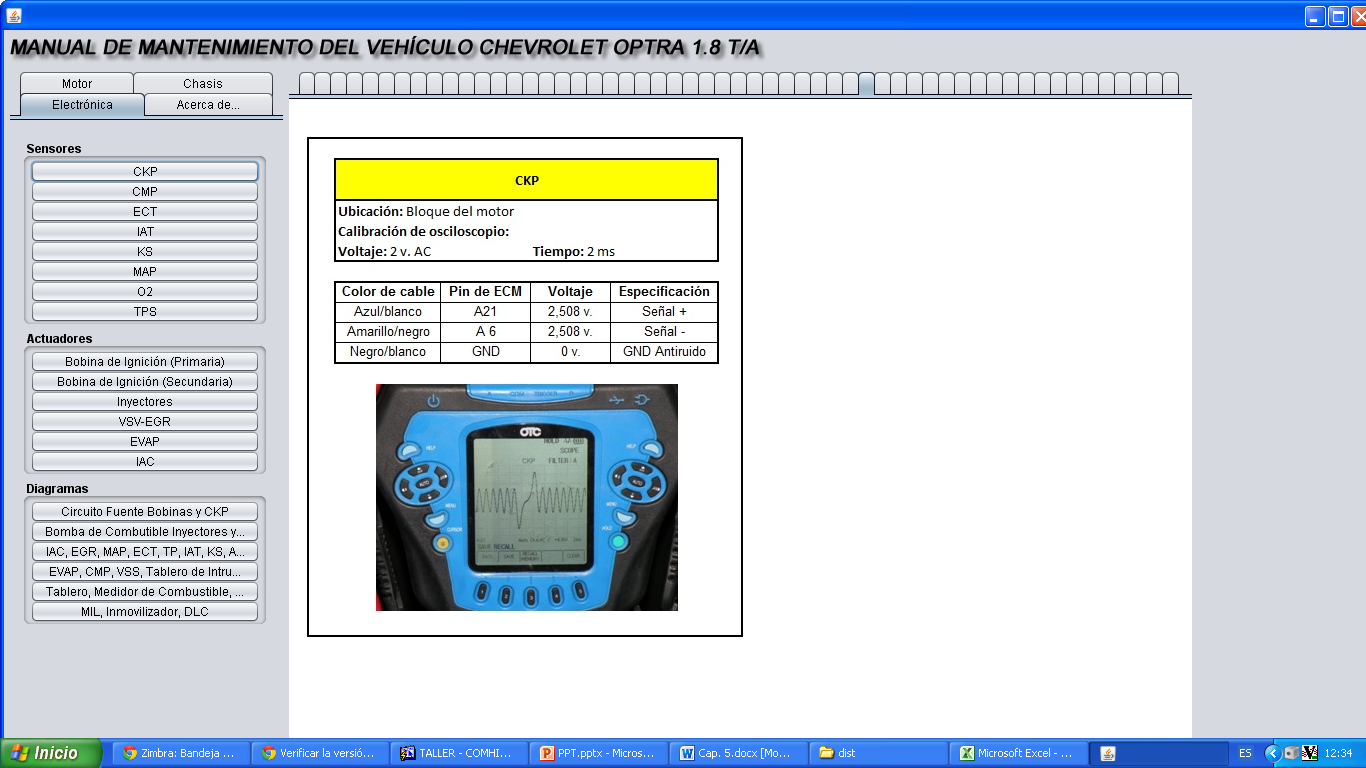 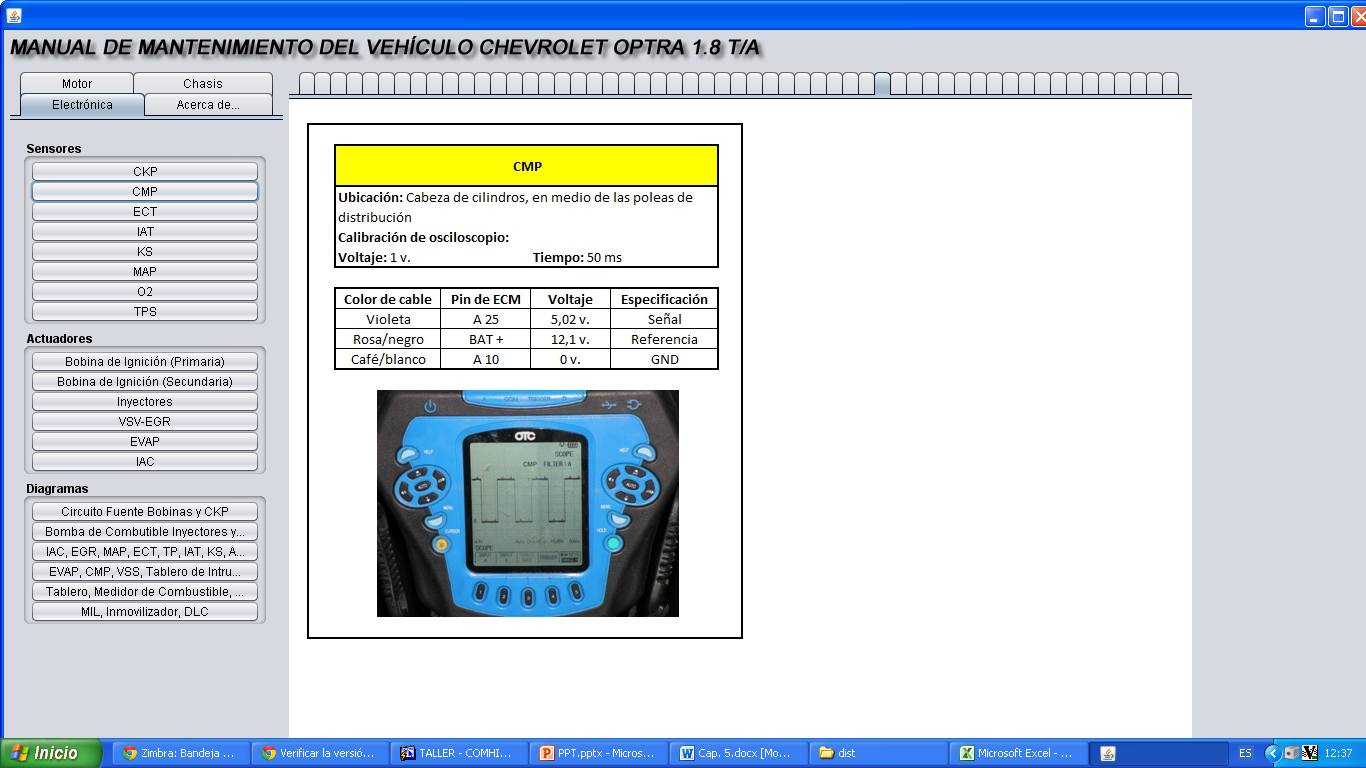 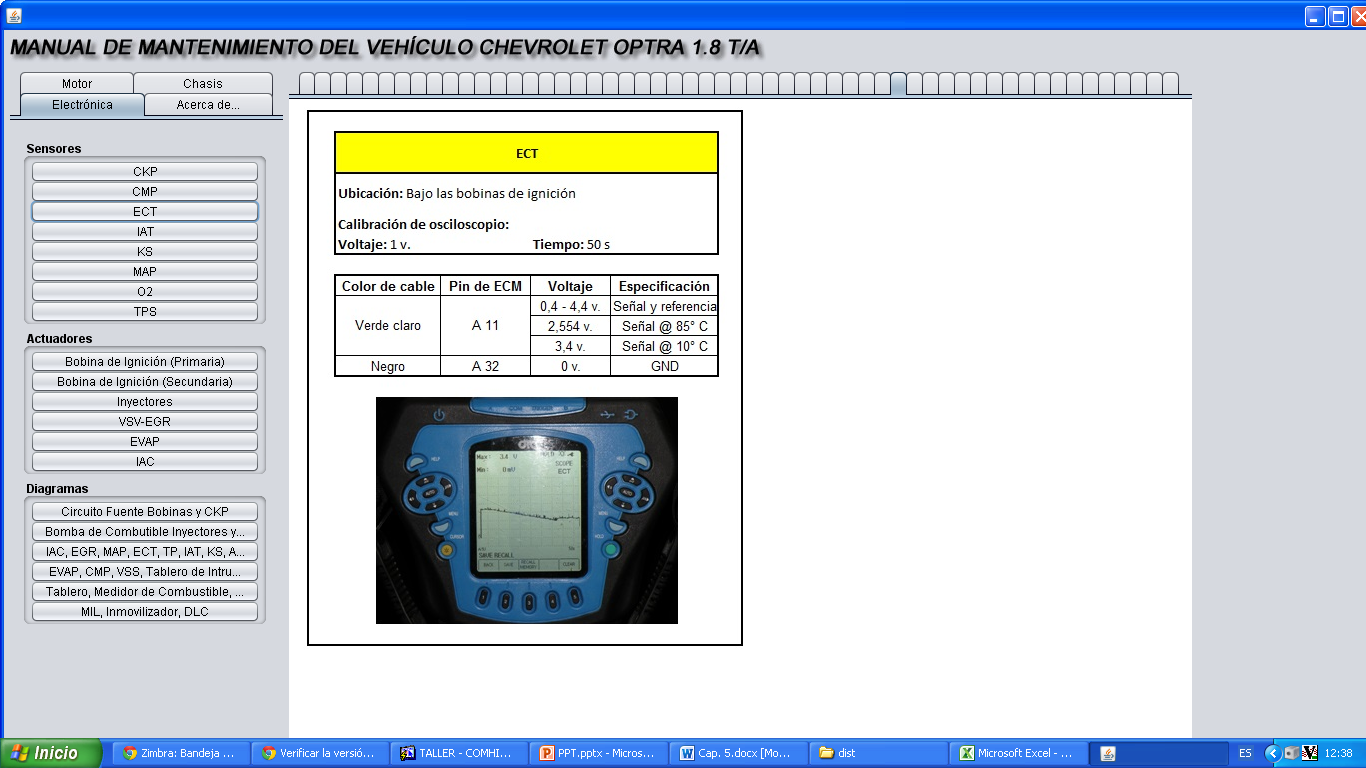 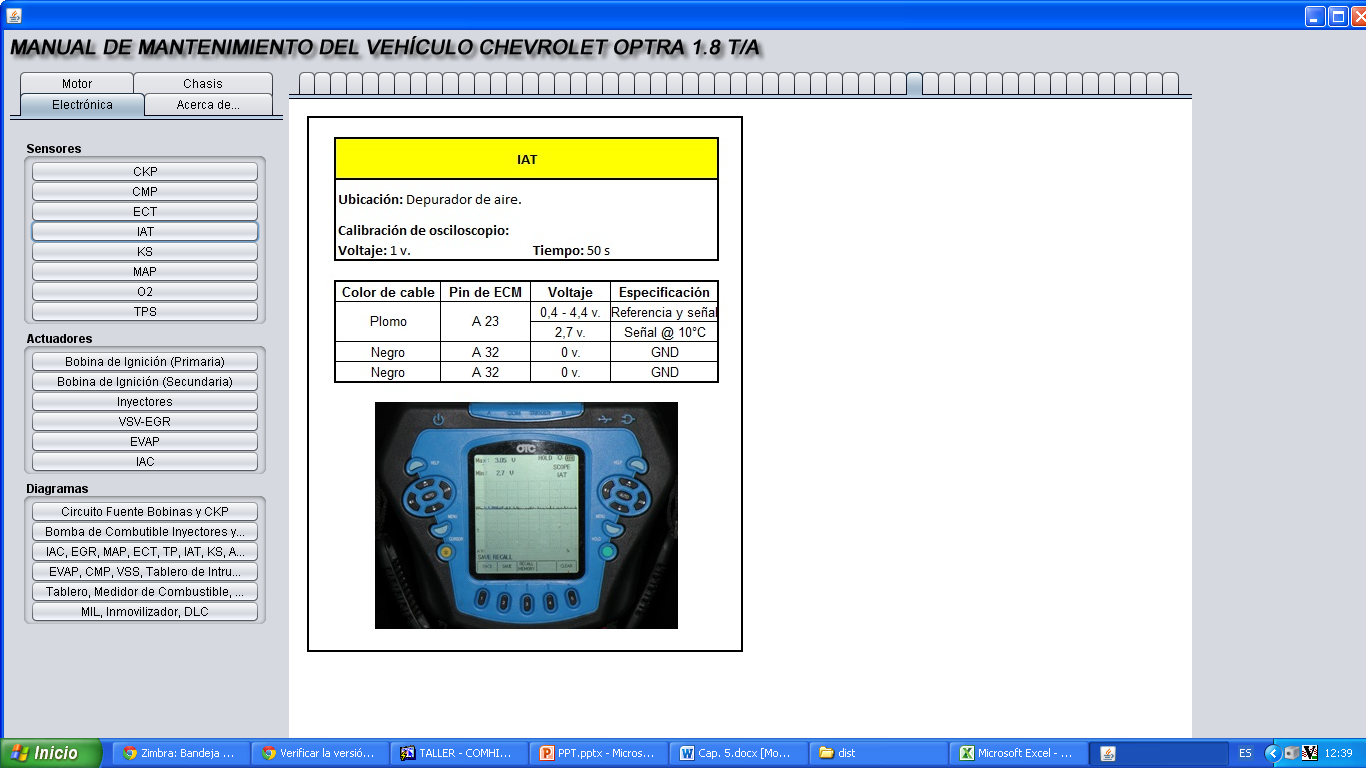 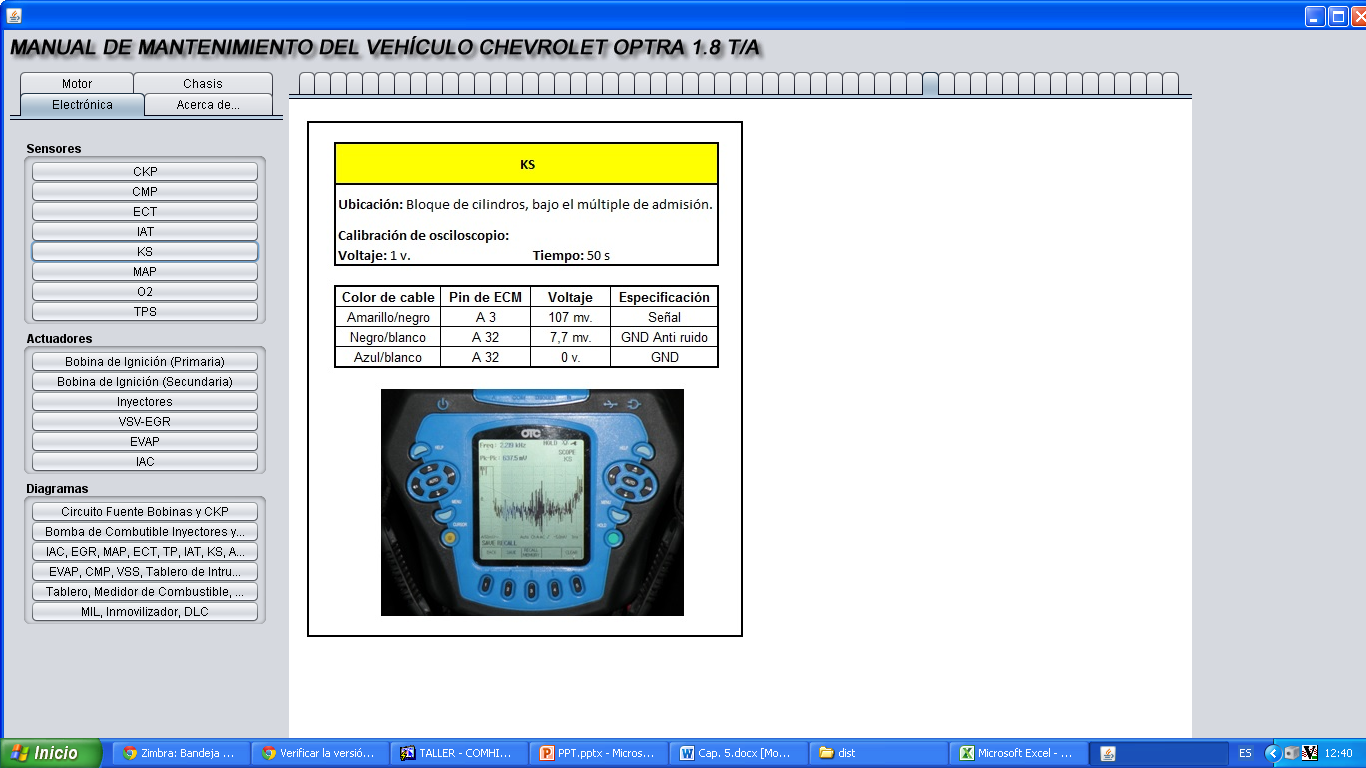 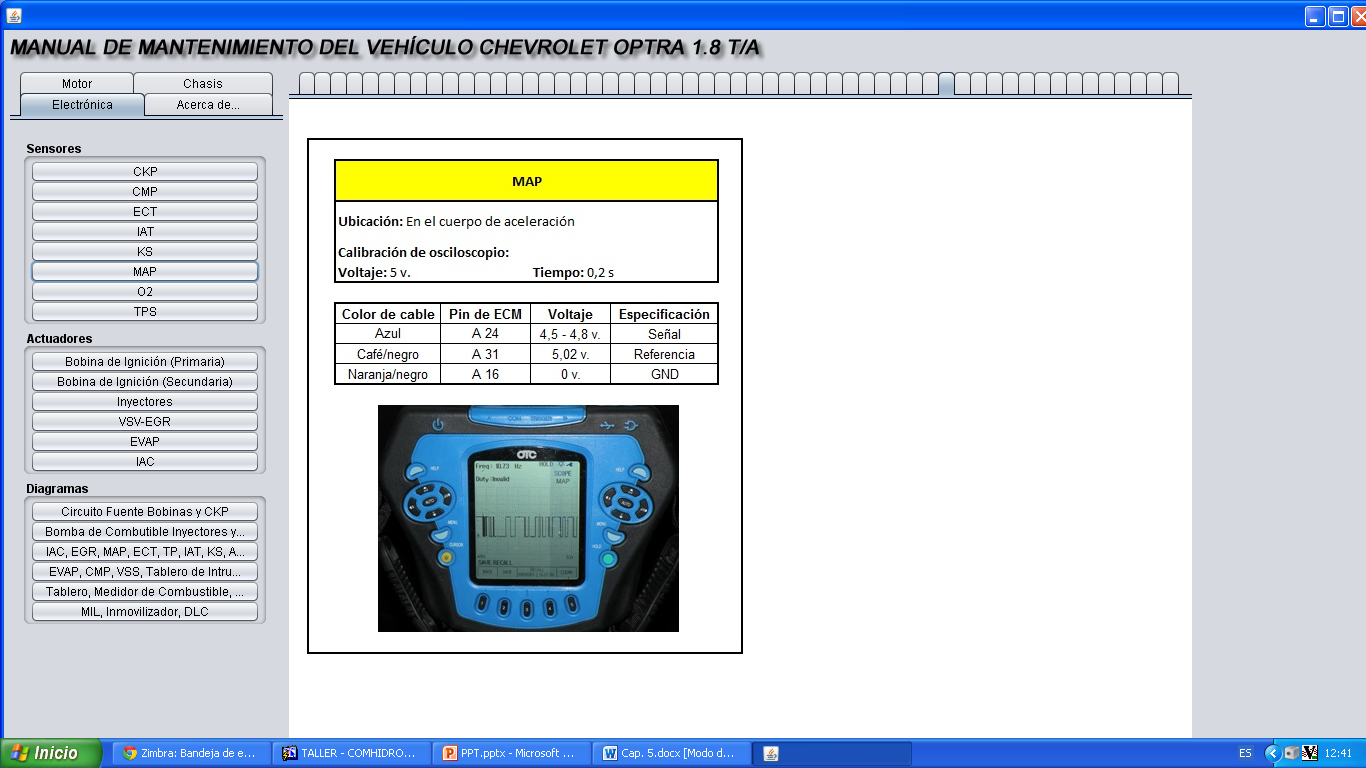 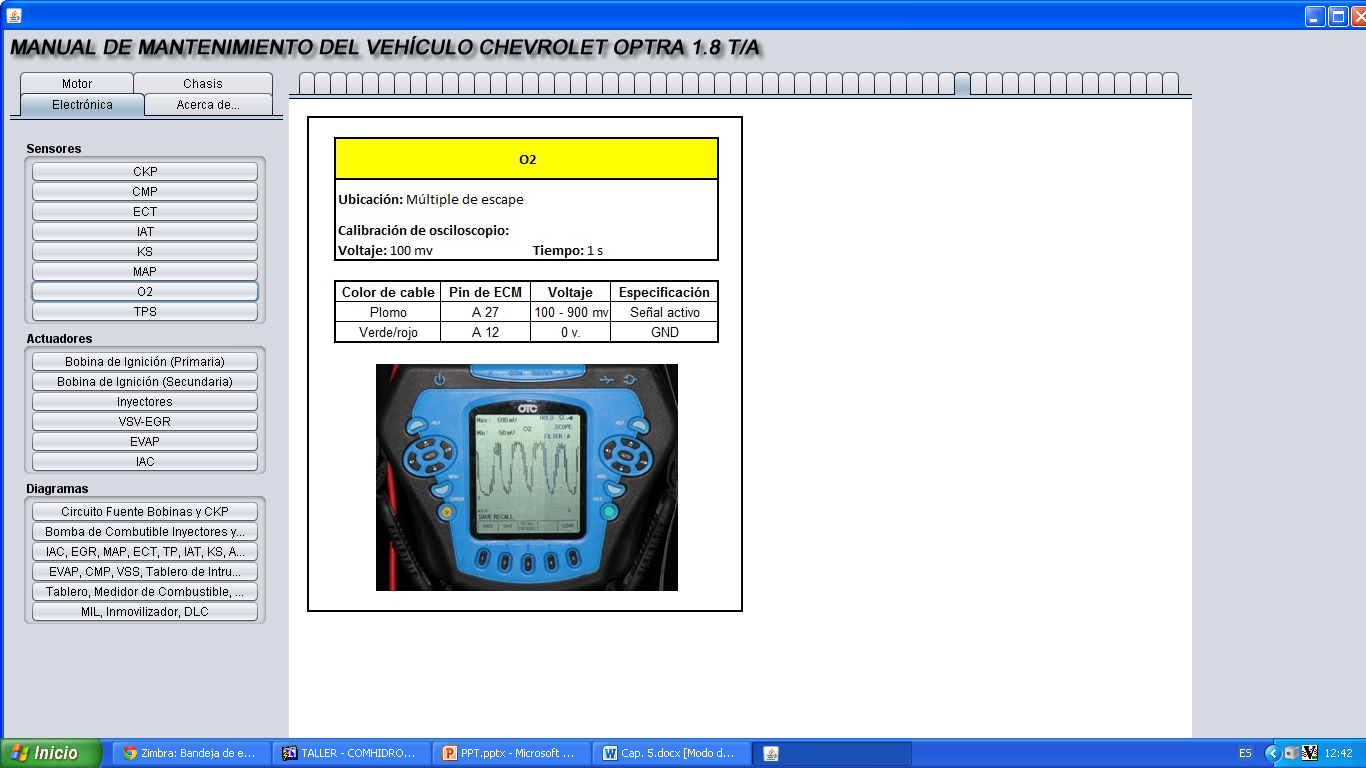 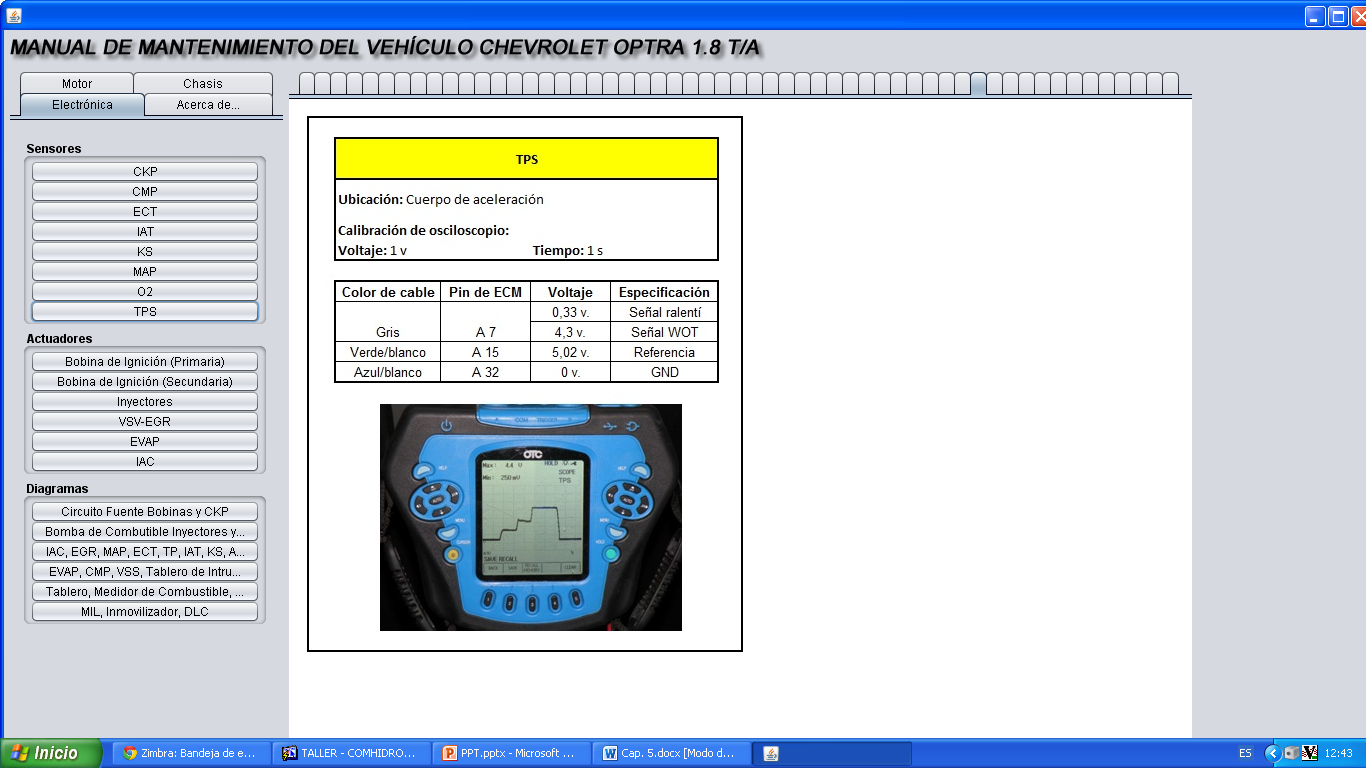 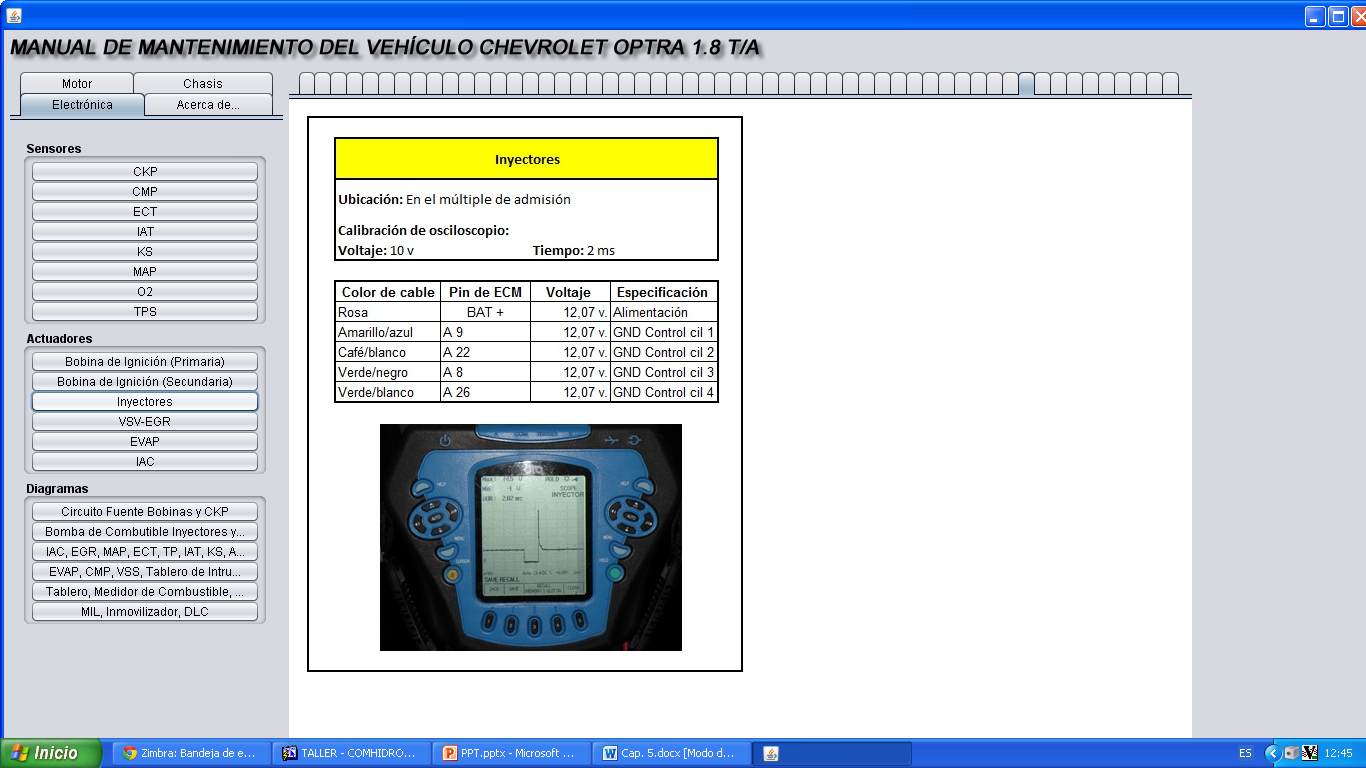 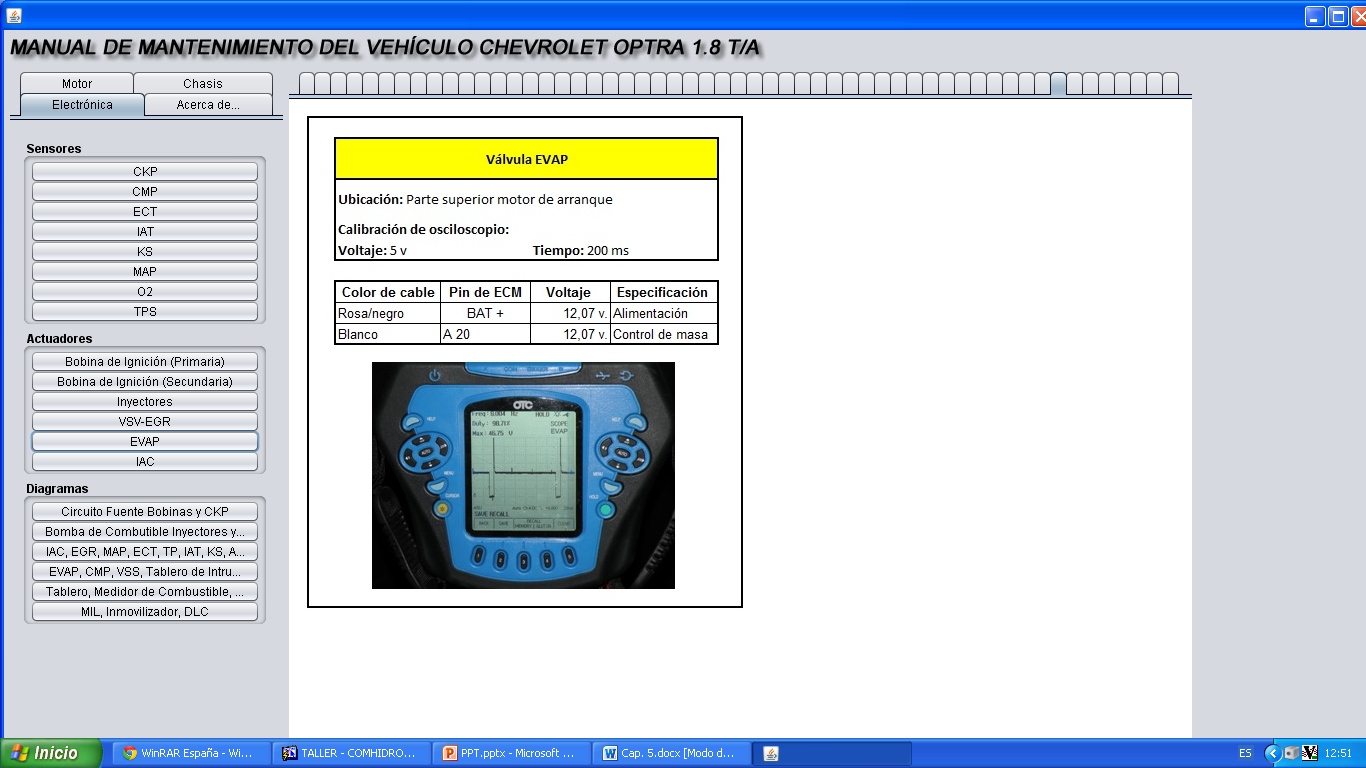 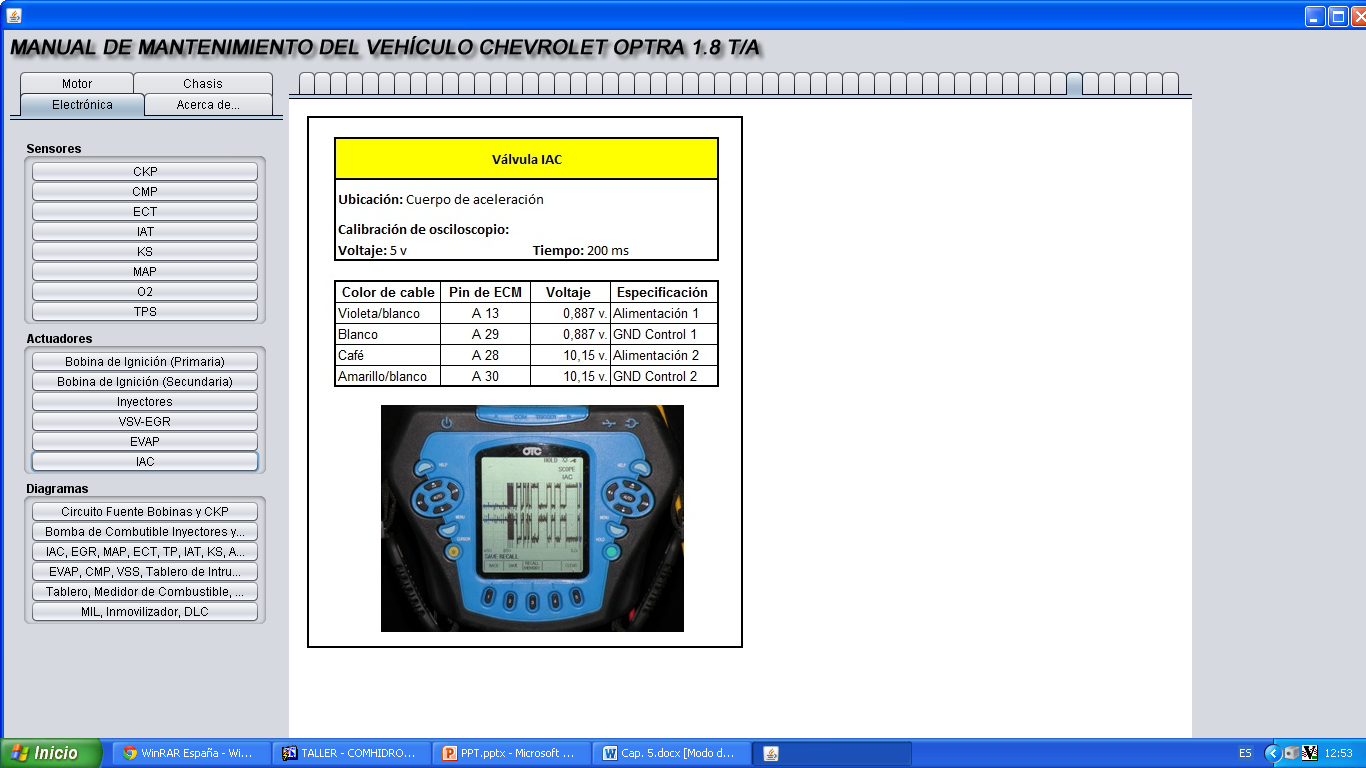 MANUAL DE MANTENIMIENTO ELCTRÓNICO
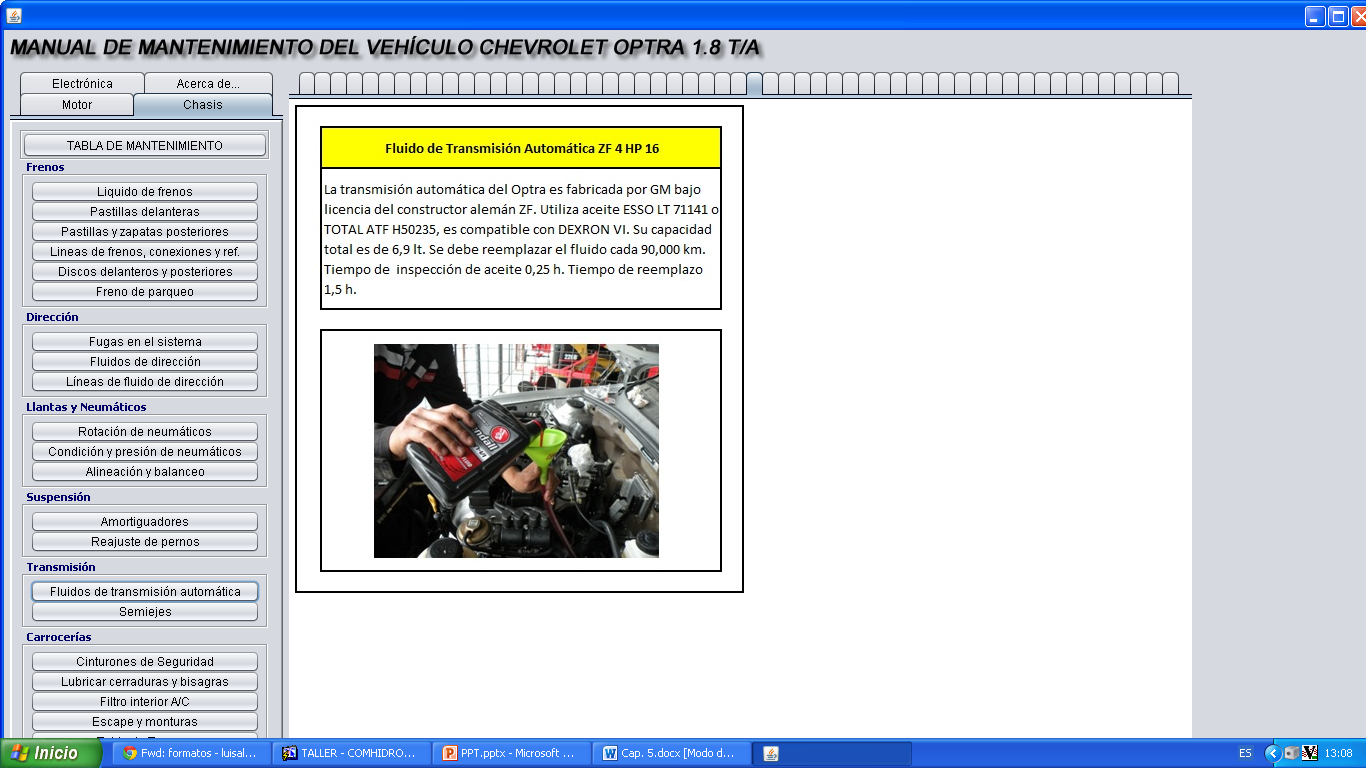 MARCO ADMINISTRATIVO
RECURSOS HUMANOS:
Investigación y desarrollo 
Luis Alberto Santos Correa
Eduardo Xavier Dillon Guevara  
Asesoría Científica 
Ing. Danilo Zambrano 
Ing. José Quiroz quienes
Agradecimientos Especiales
Ing. Germán Erazo
Ing Juan Castro 
Personal Docente de la ESPE
RECURSOS TECNOLÓGICOS:
Osciloscopio OTC
Scanner TECH II
Alineadora computarizada
Herramientas mecánicas de todo tipo
Herramientas académicas
RECURSOS MATERIALES
Constituyen las refacciones utilizadas en el  automóvil. 
Fluidos Lubricantes
Partes internas del motor
Autopartes varias
PRESUPUESTO
REPUESTOS
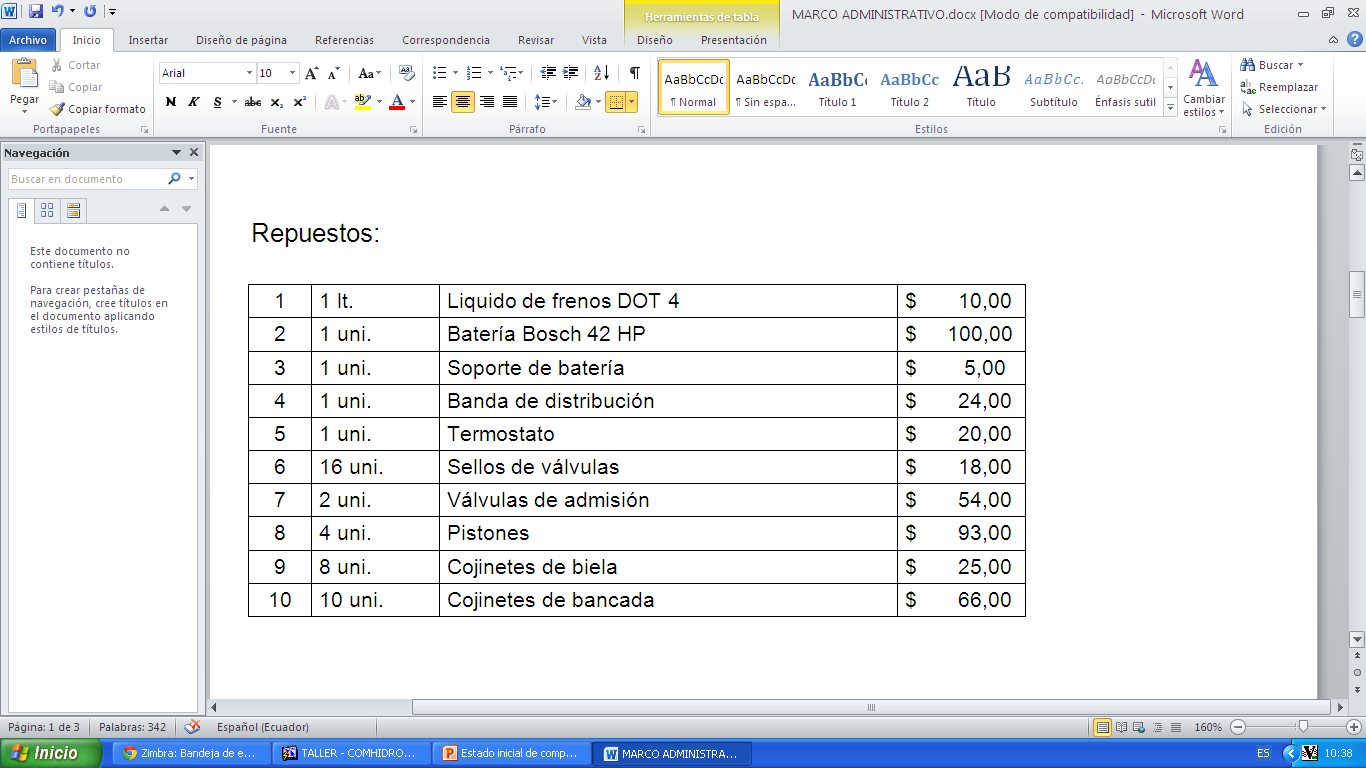 REPUESTOS
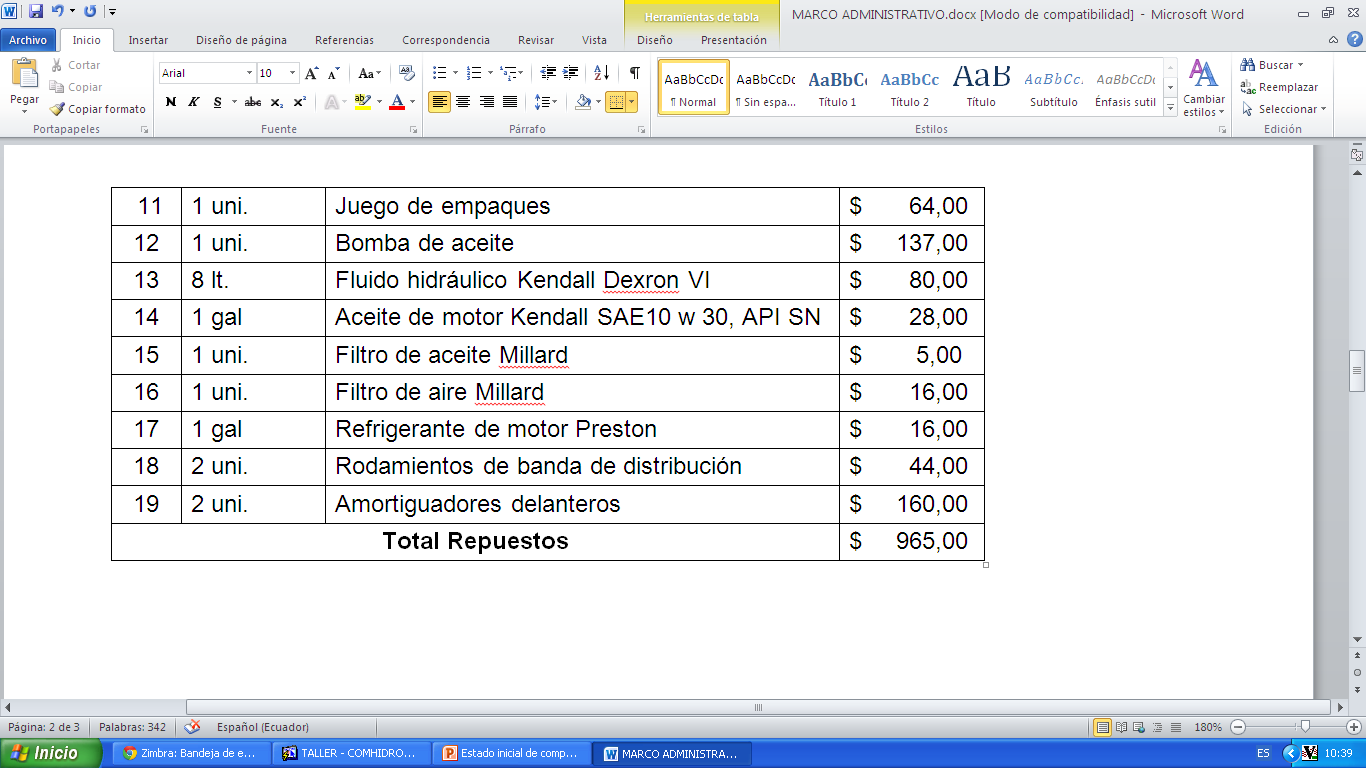 PRESUPUESTO TOTAL
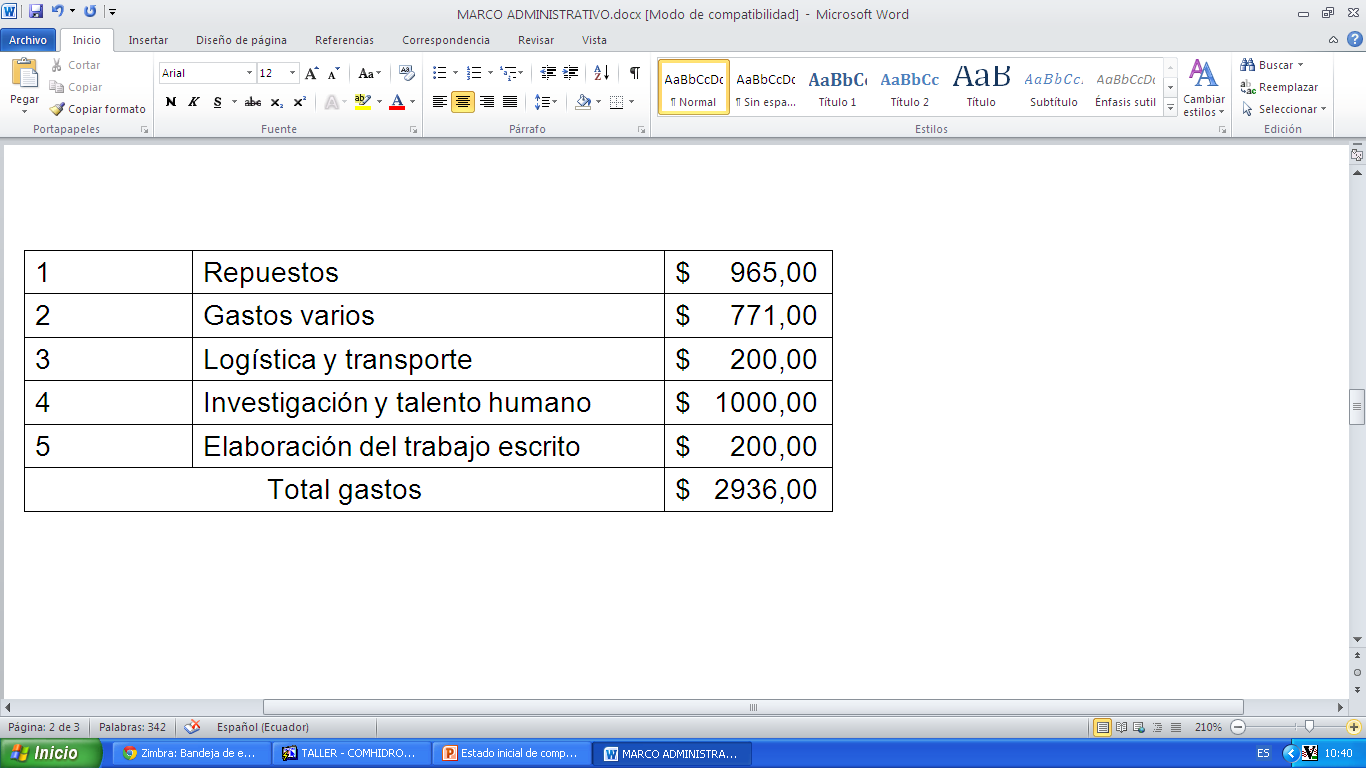 CRONOGRAMA
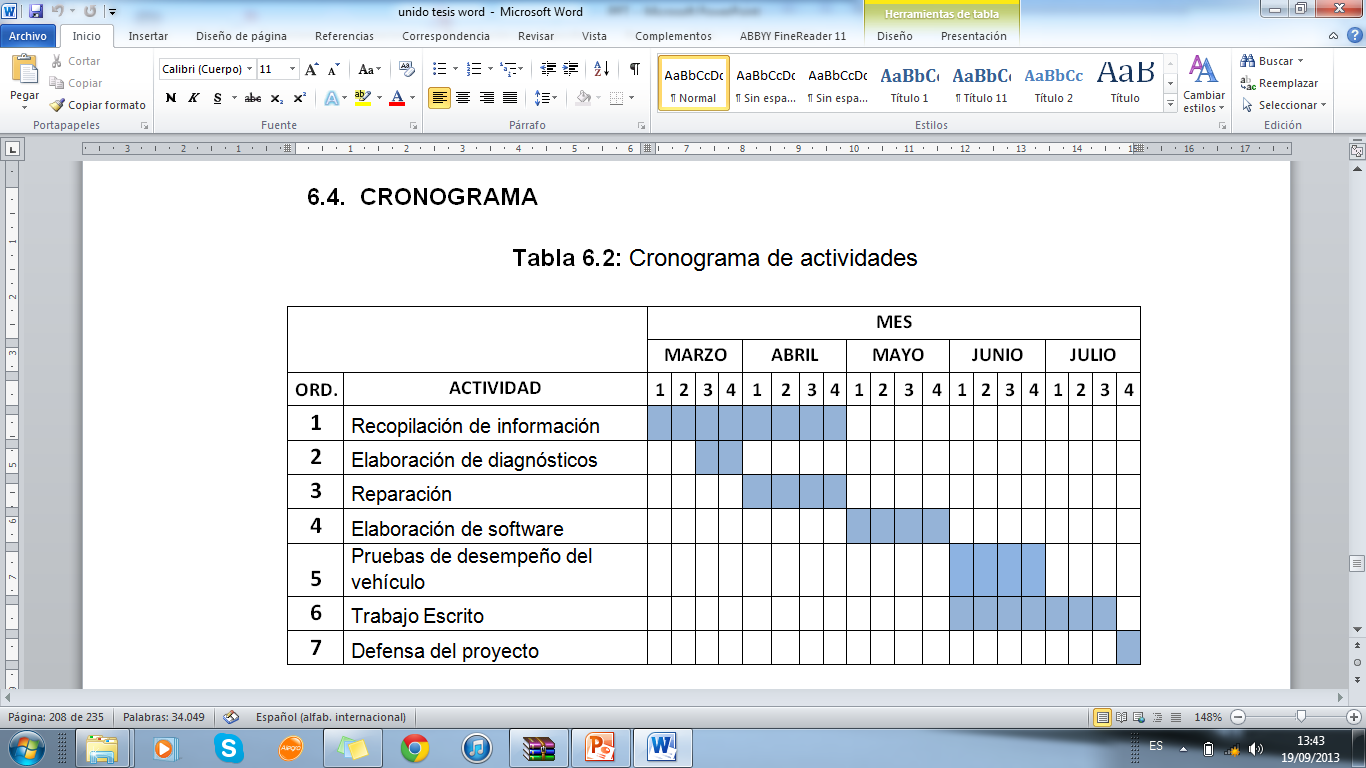 CONCLUSIONES
Se determinó el mal estado de funcionamiento del motor, analizándolo con diferentes instrumentos de diagnóstico mecánico y electrónico. 
Los daños en el motor, ocurrieron debido al ingreso de un objeto metálico en el cilindro, que averió los pistones y válvulas. 
Se realizó una guía esquemática de los procesos a seguir antes, durante y después de una reparación de motor. 
Se realizó un mantenimiento completo de todos los sistemas del vehículo para mantenerlo en óptimas condiciones. 
Se analizó cada uno de los sensores y actuadores que intervienen en el sistema de inyección electrónica, obteniendo valores reales de funcionamiento y sus respectivos diagramas. 
Se elaboró un software electrónico con los planes y guías de mantenimiento adecuadas para este vehículo.